What is yourSpace Group?
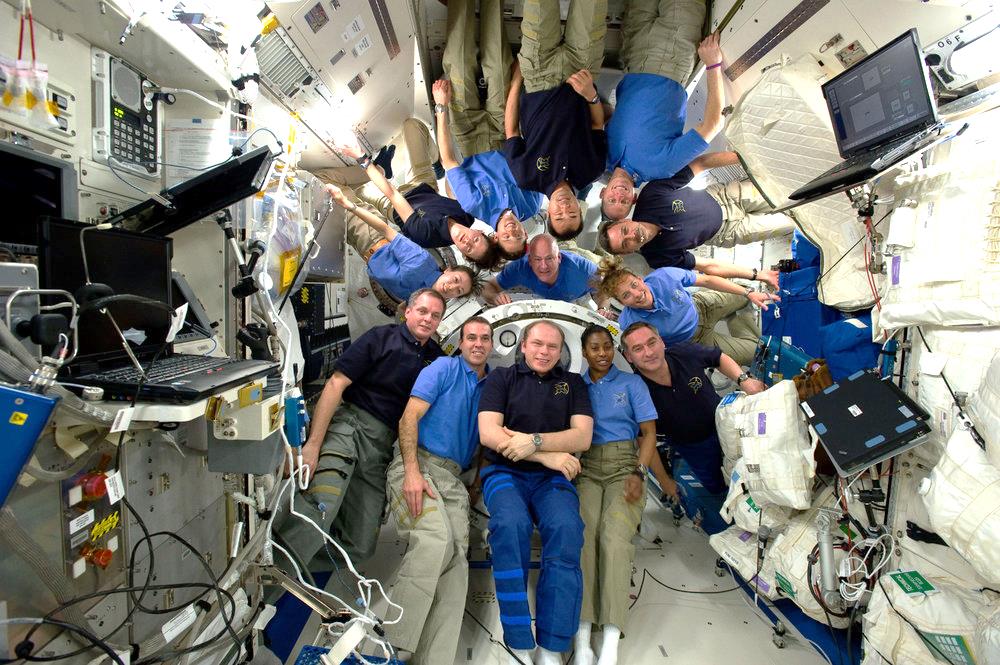 the first question asked and the last to be answered
International Tables, Vol A
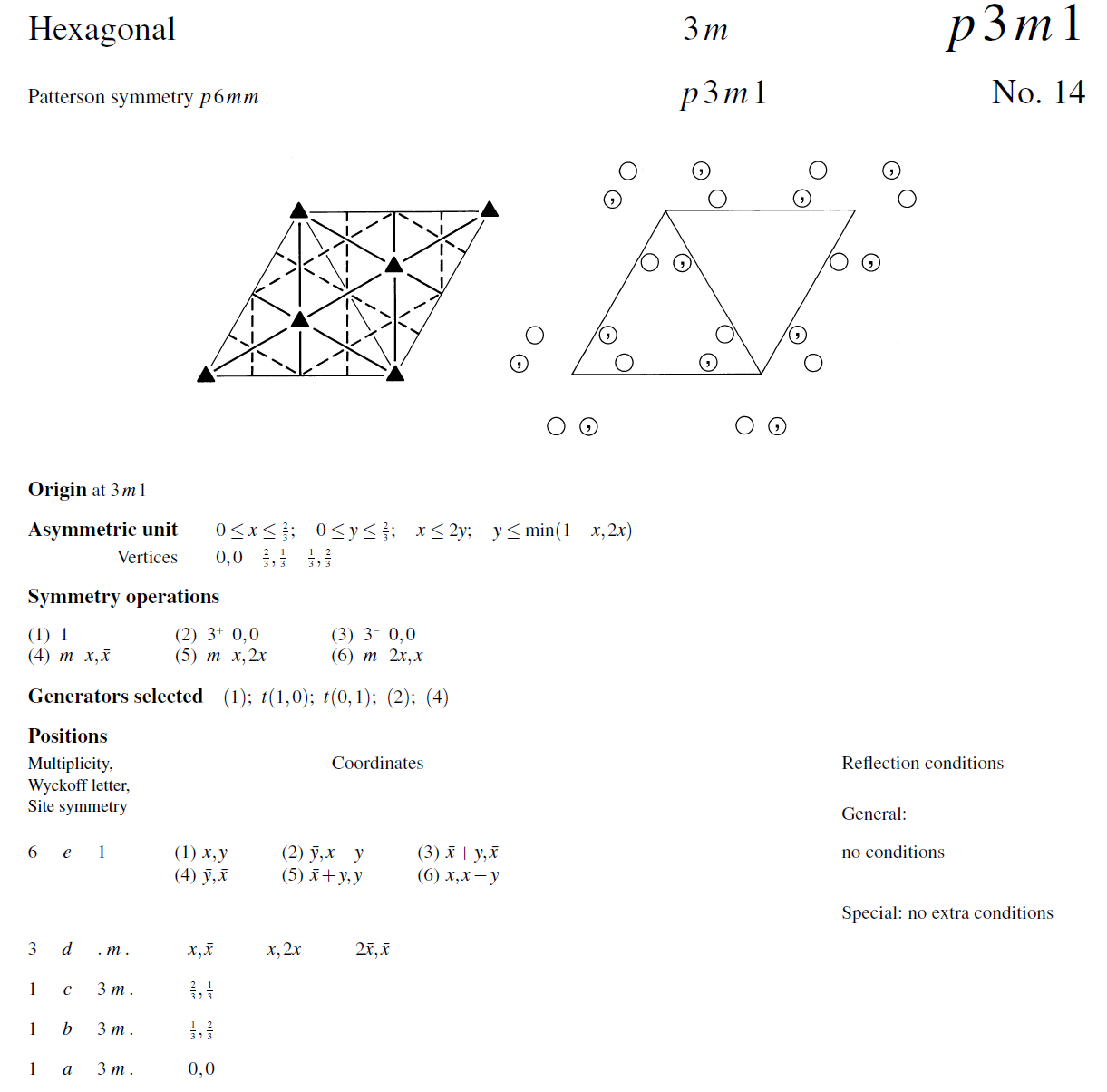 International Tables, Vol A
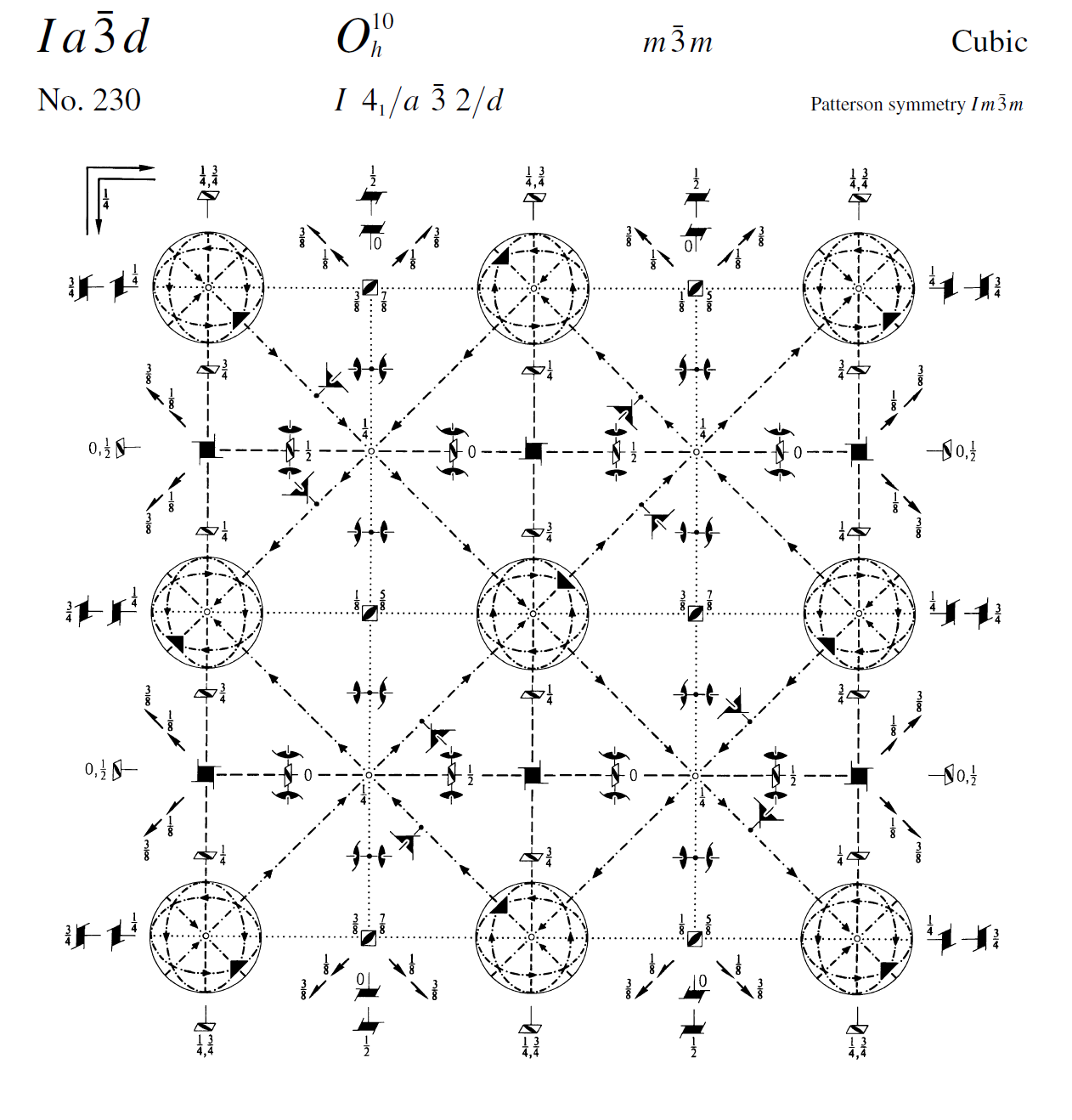 What is your Space Group?
What is a crystal? 
What is a lattice?
What is a unit cell?
What is a symmetry operator?
What is an asymmetric unit?
Pitfalls: the “screwies”, C vs P3, alternate index
How will I know?
Unit cell?
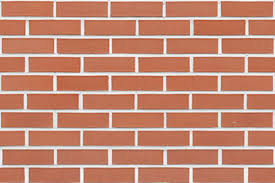 Where’s the unit cell?
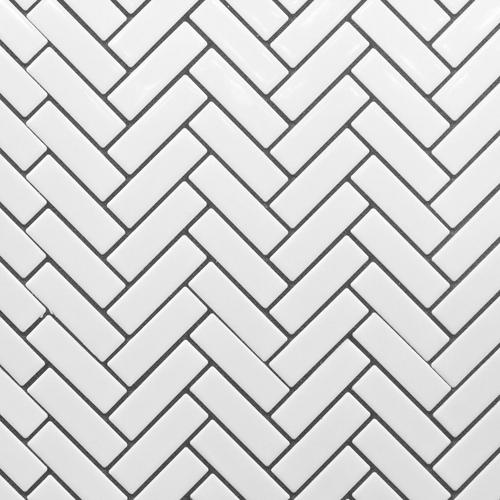 Where’s the unit cell?
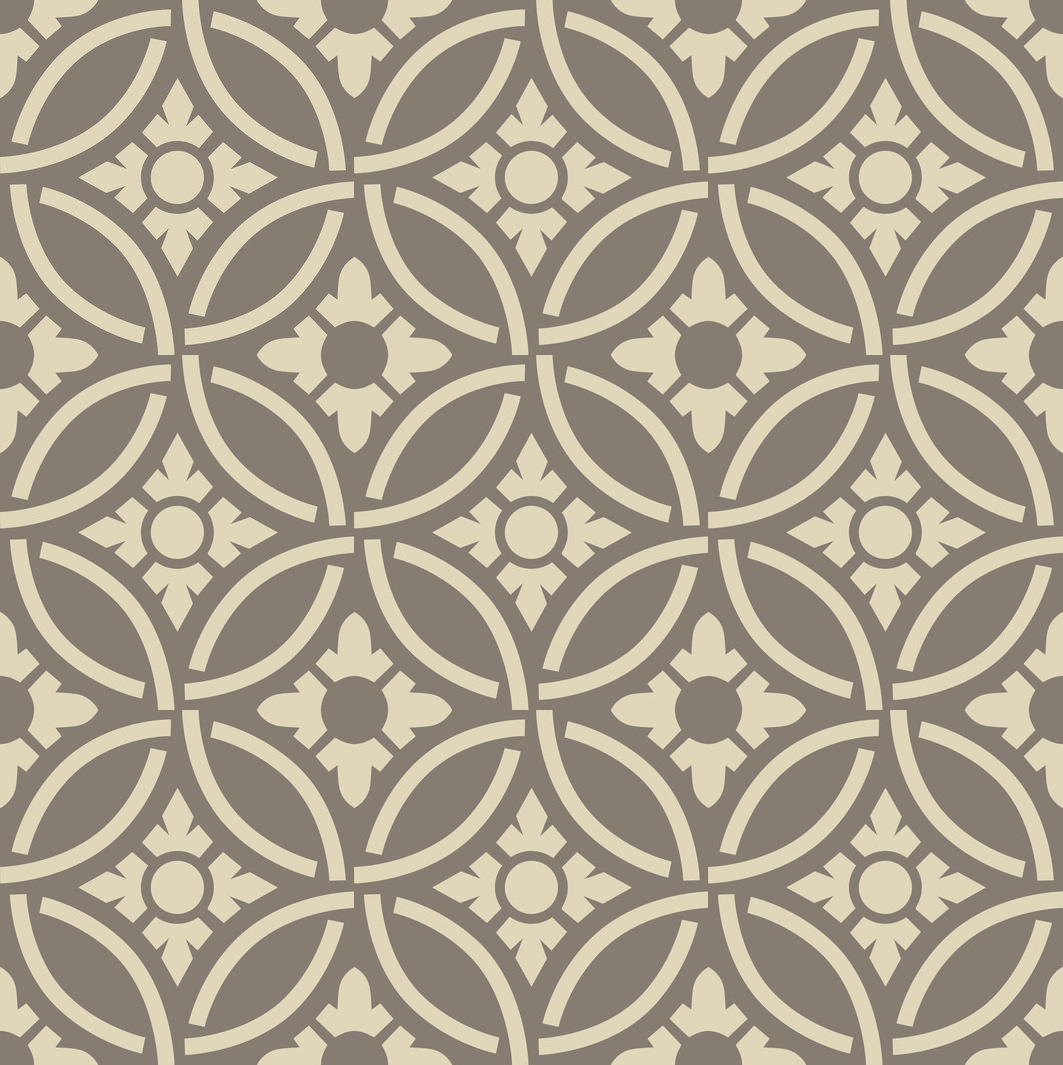 Where’s the unit cell?
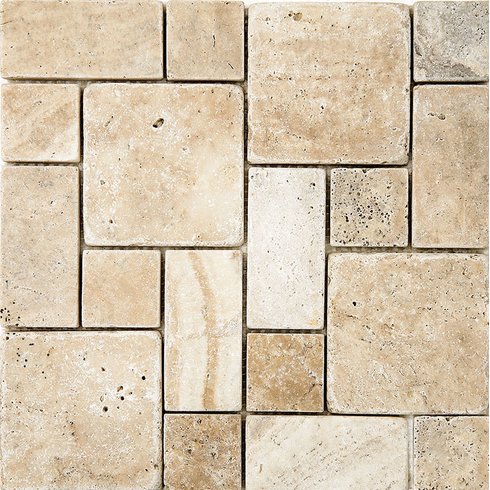 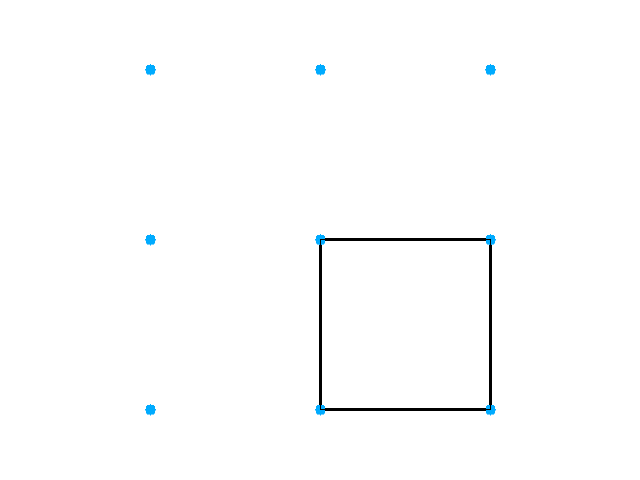 Primitive, cubic lattice
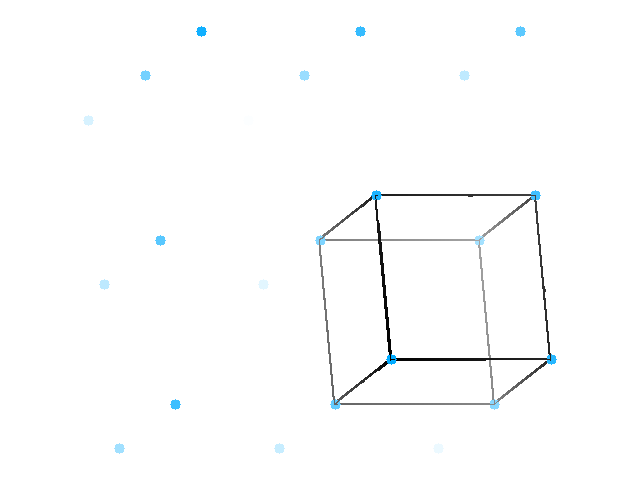 Primitive, cubic lattice
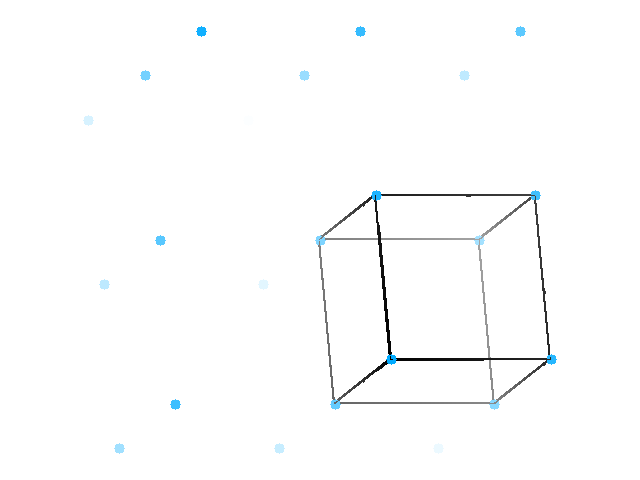 Primitive, cubic lattice
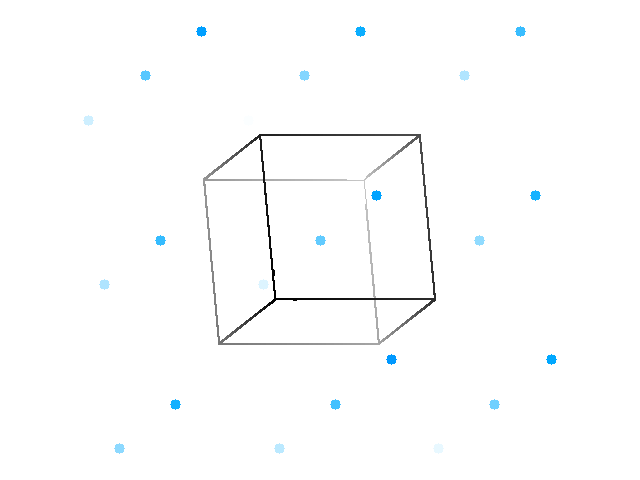 Primitive, cubic lattice, half-way unit cell
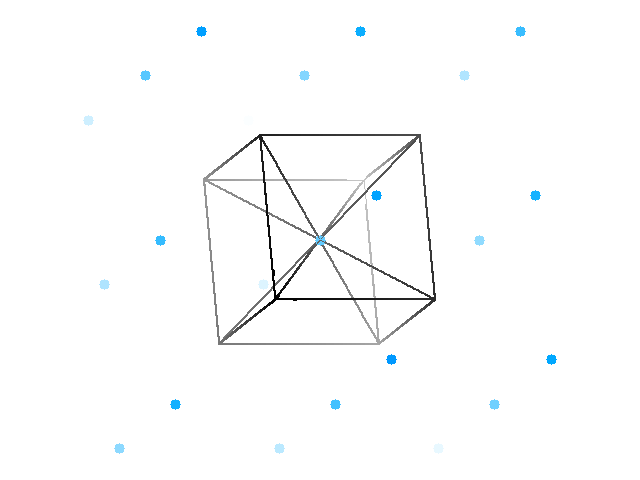 Body-centered cell
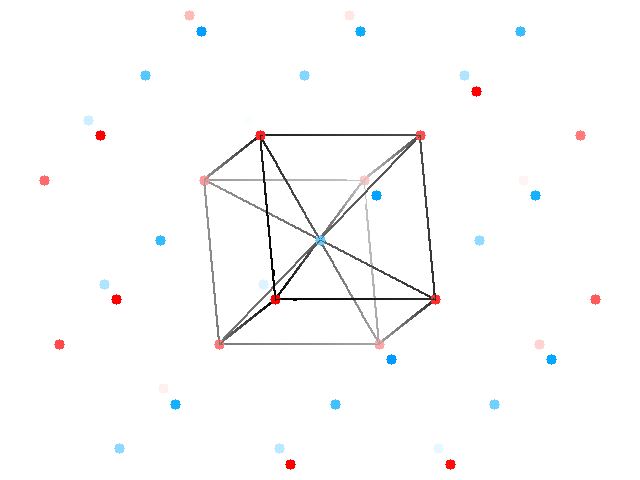 Two staggered lattices
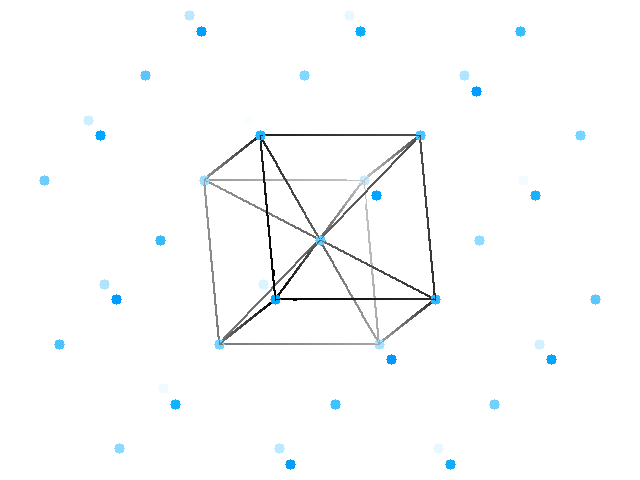 Body-centered lattice
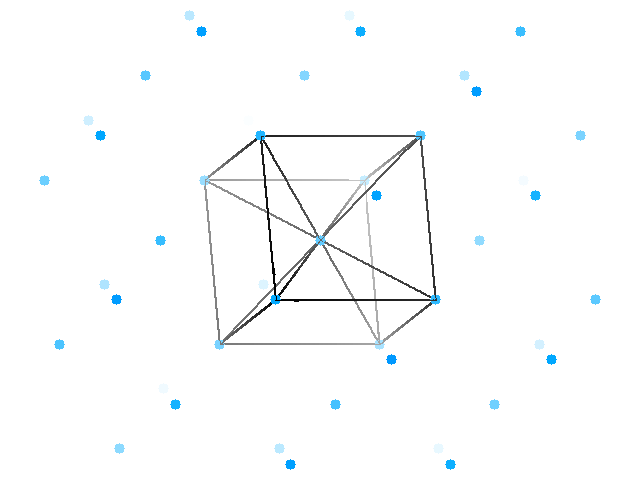 Body-centered lattice
Diffraction from a 3D lattice
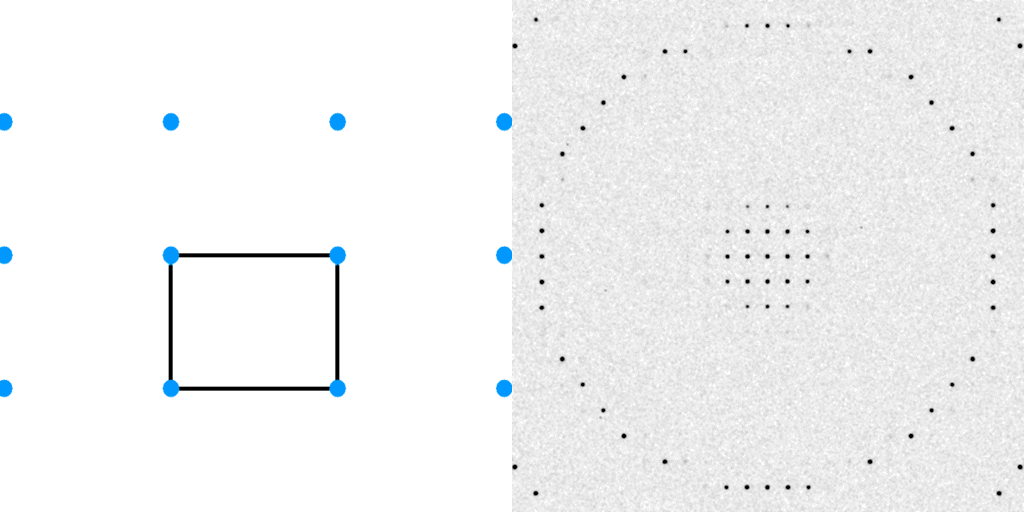 +
real space
reciprocal space
Diffraction from a 3D lattice
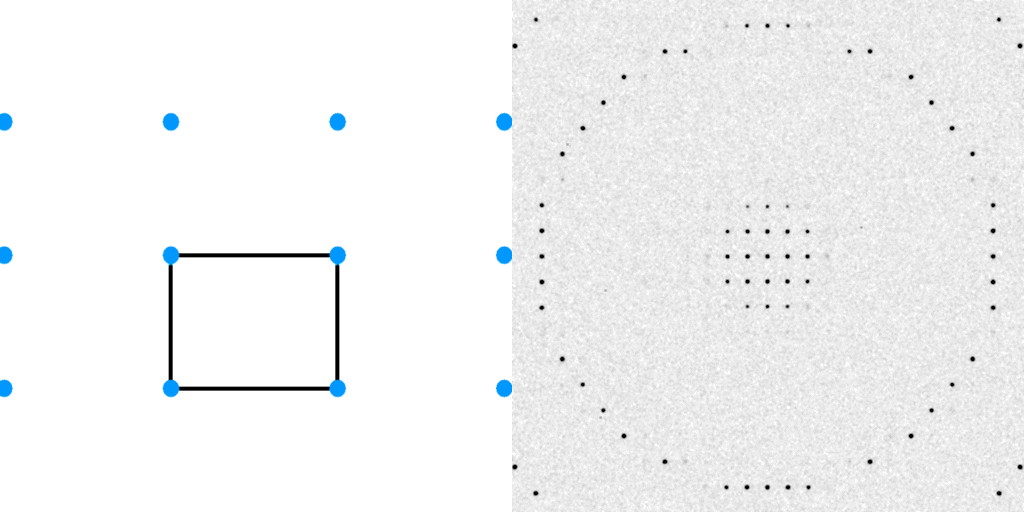 +
real space
reciprocal space
Diffraction from a 3D lattice
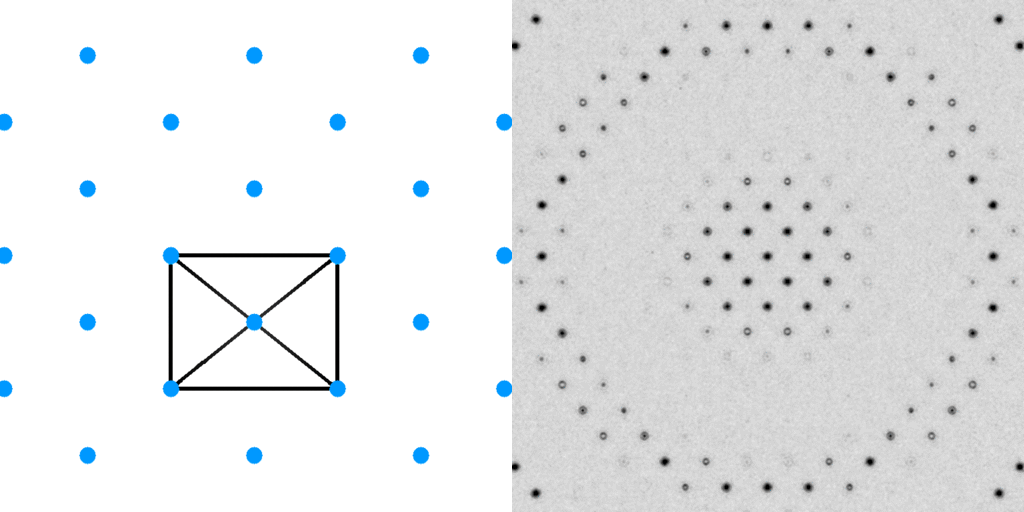 +
+
real space
reciprocal space
Diffraction from a 3D lattice
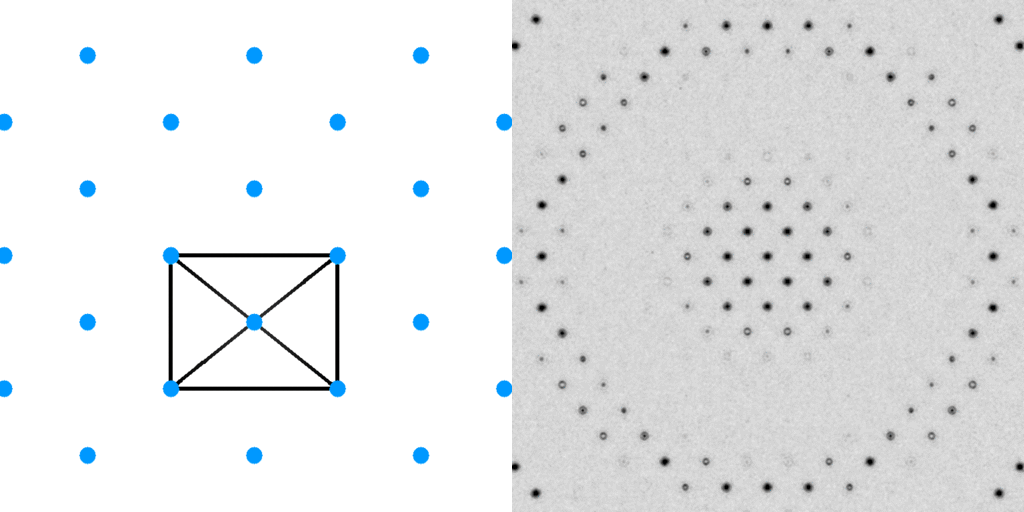 +
+
real space
reciprocal space
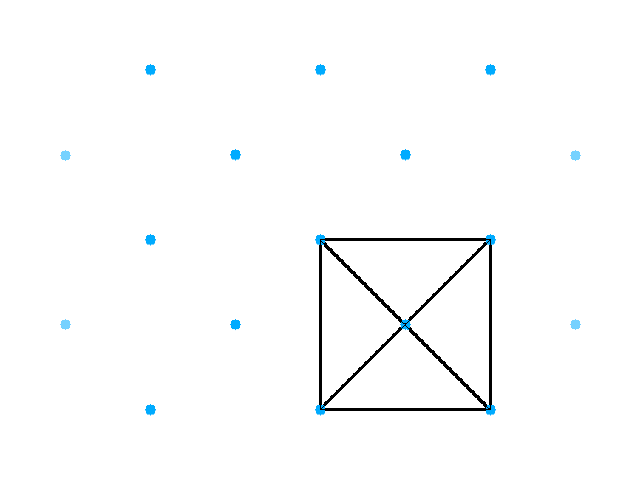 Base-centered lattice
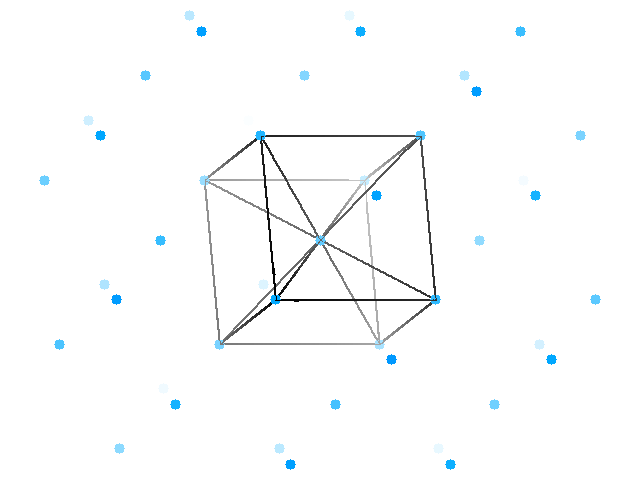 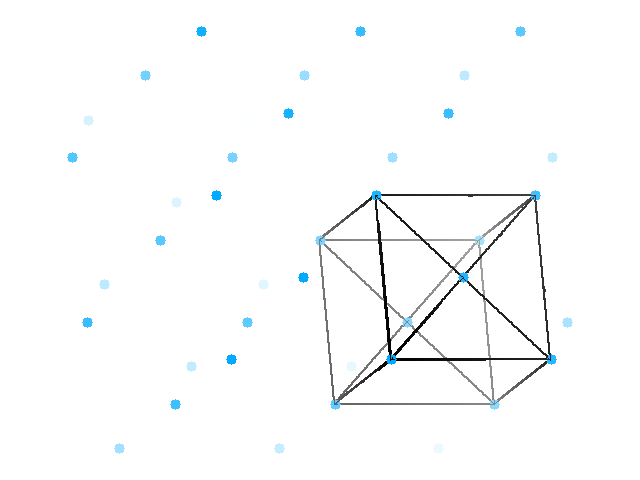 Base-centered lattice
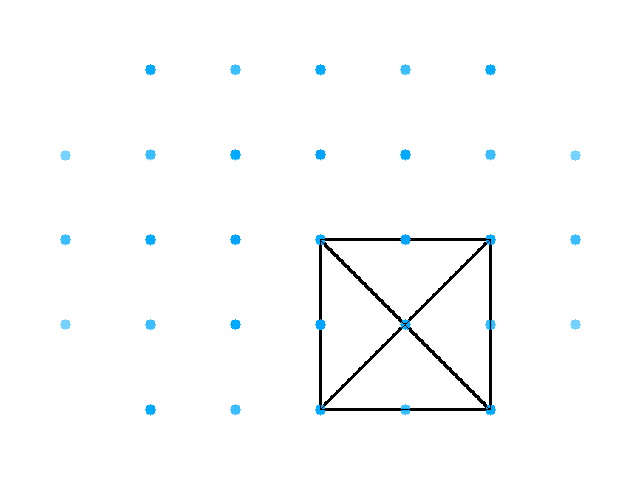 Face-centered lattice
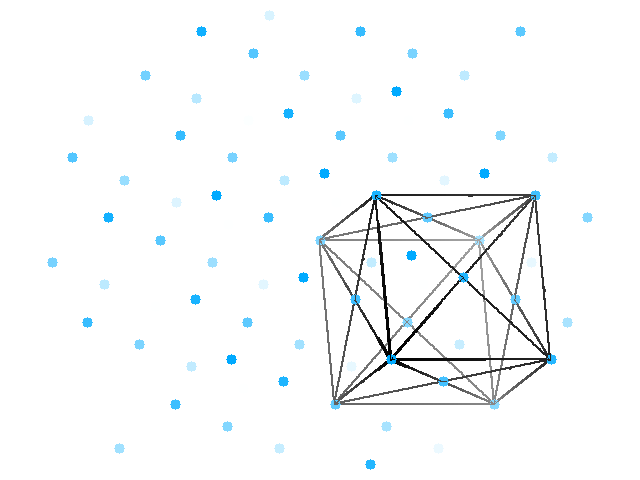 Face-centered lattice
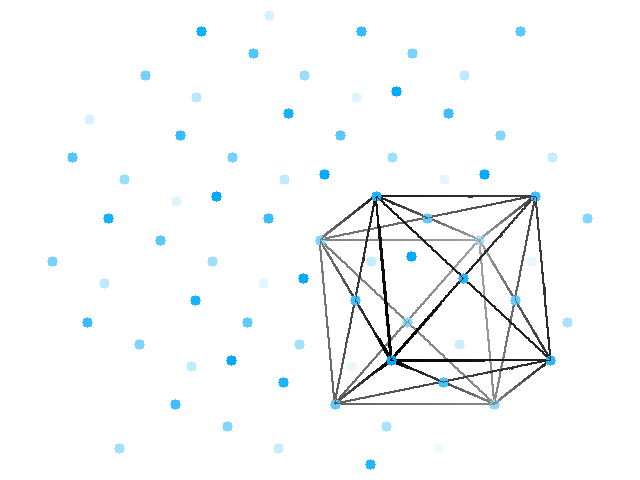 Face-centered lattice
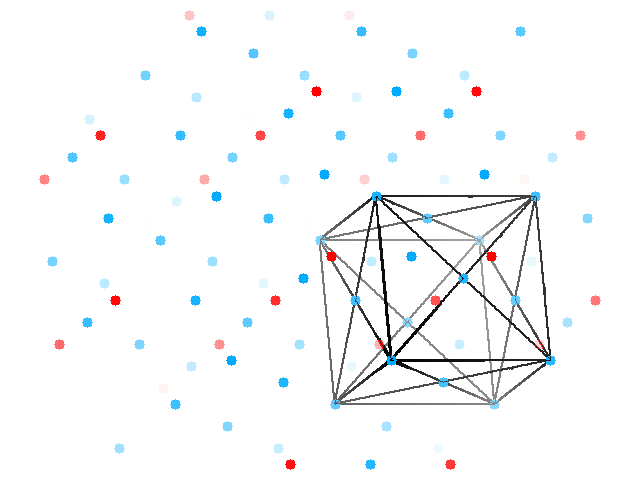 Face-centered lattice
Body-centered lattice
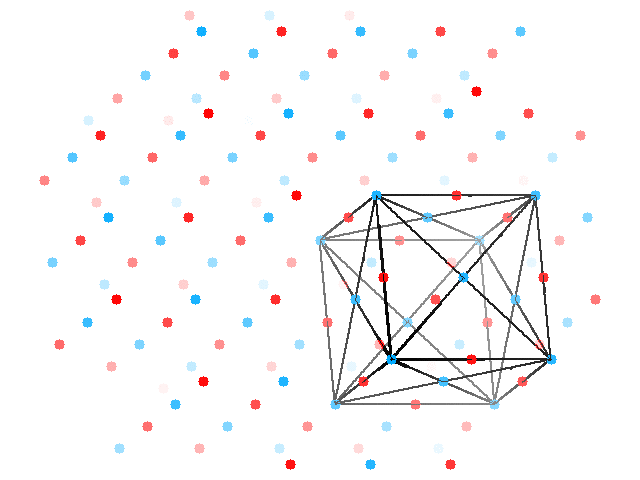 Face-centered lattice
All half-way points
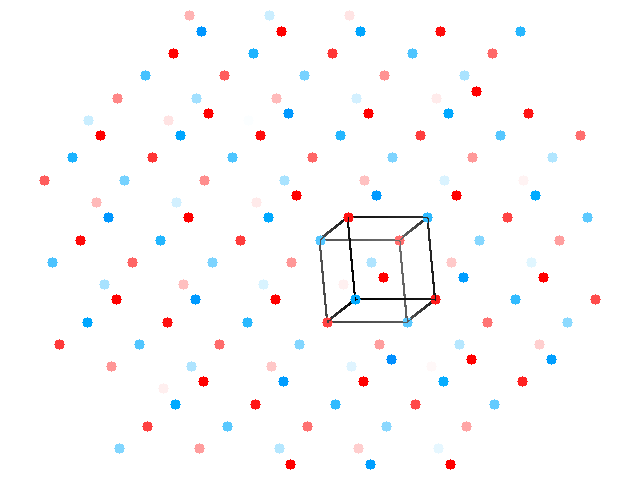 Face-centered lattice
All half-way points
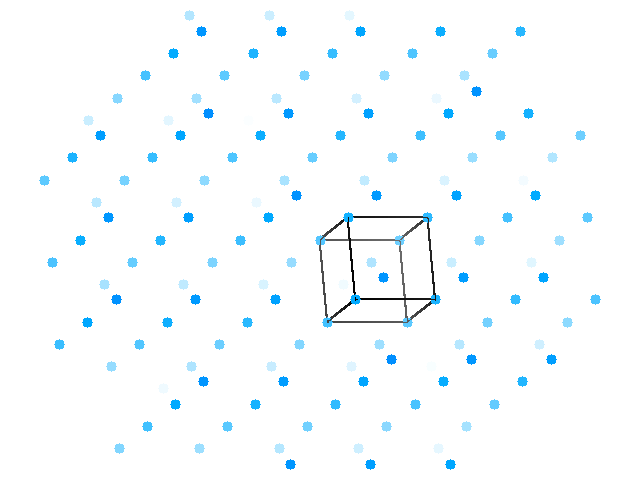 cubic lattice
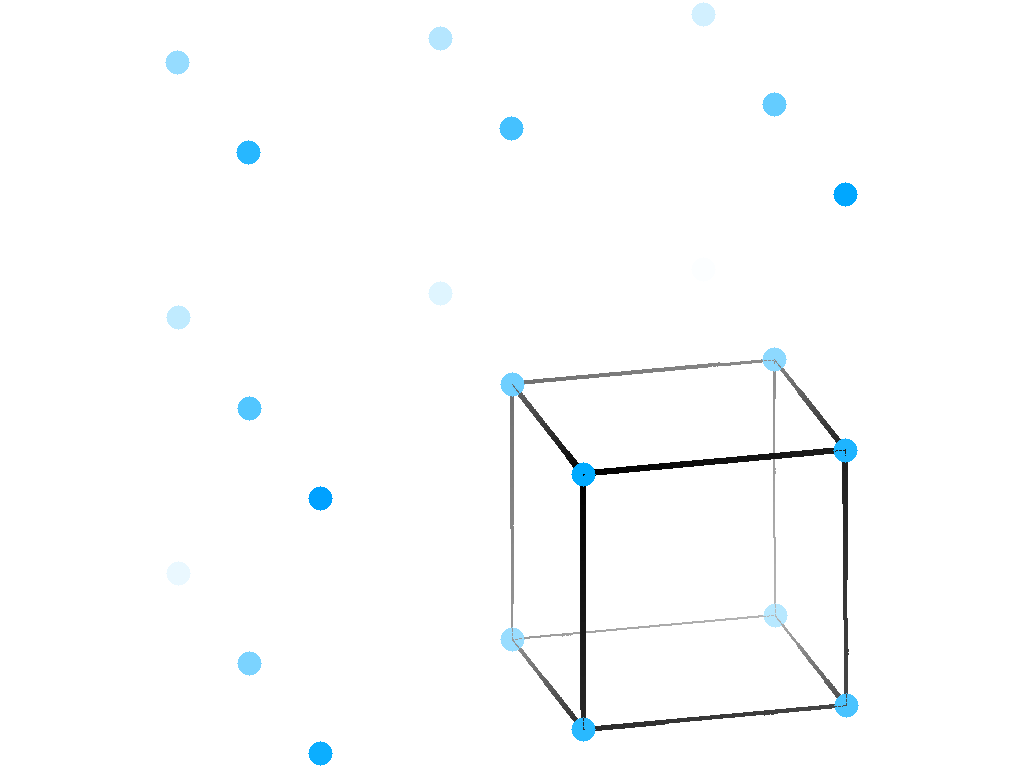 rhombohedral lattice
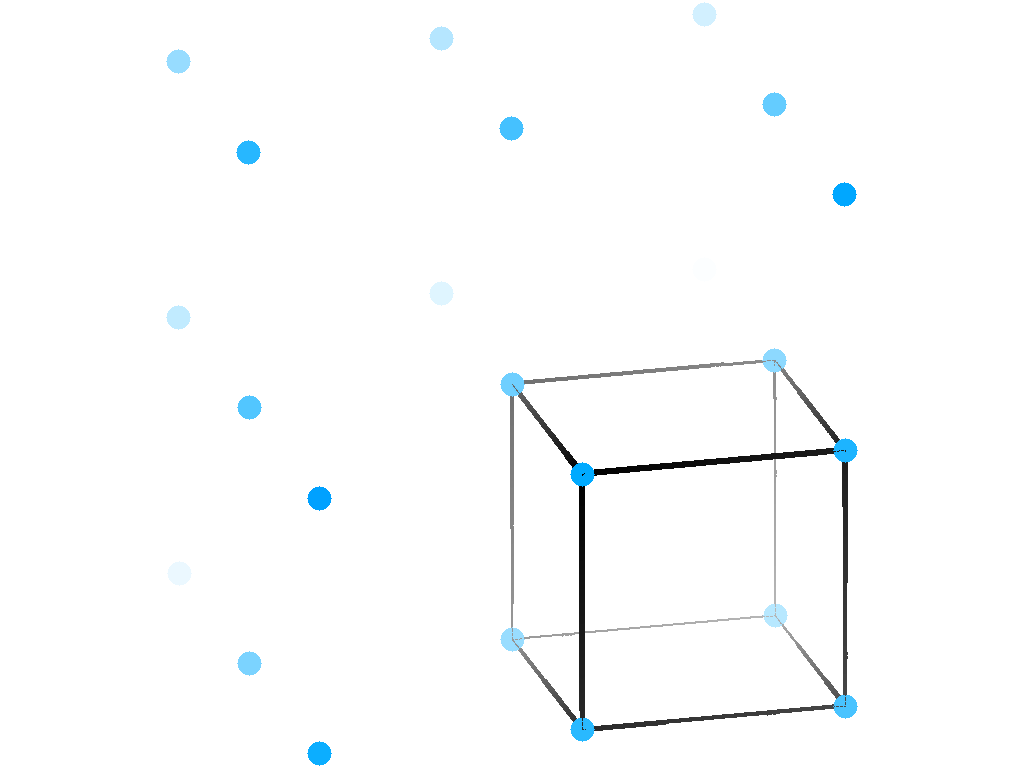 rhombohedral lattice
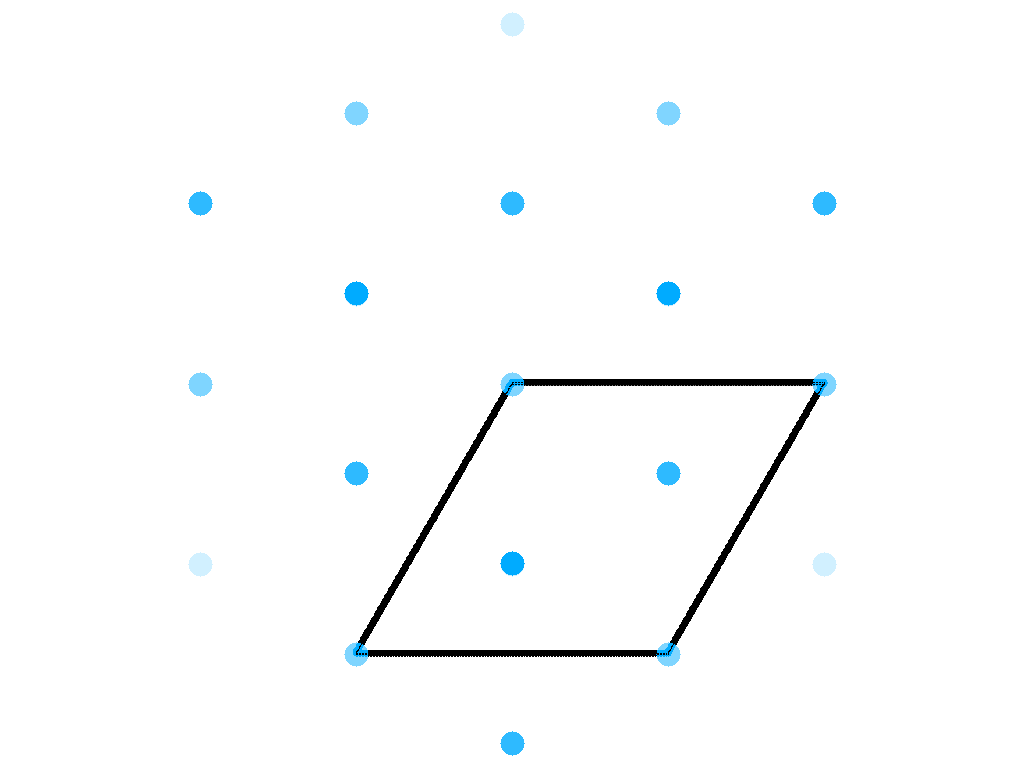 Hexagonal version of rhombohedral lattice
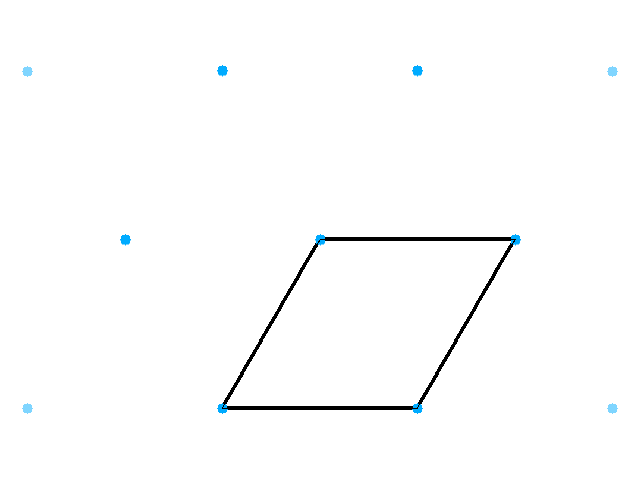 Hexagonal/triclinic lattice
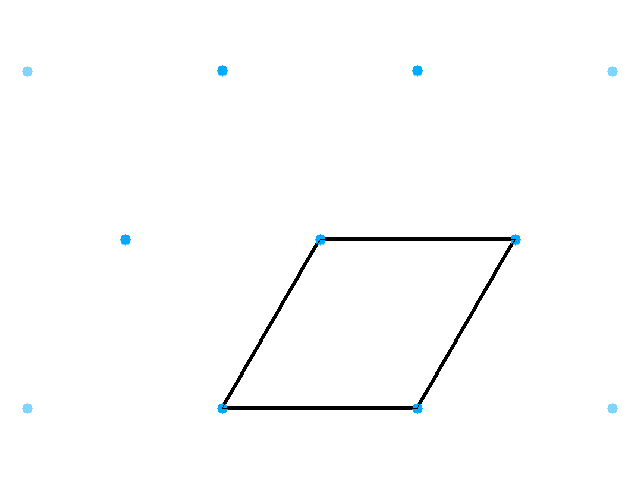 Hexagonal lattice
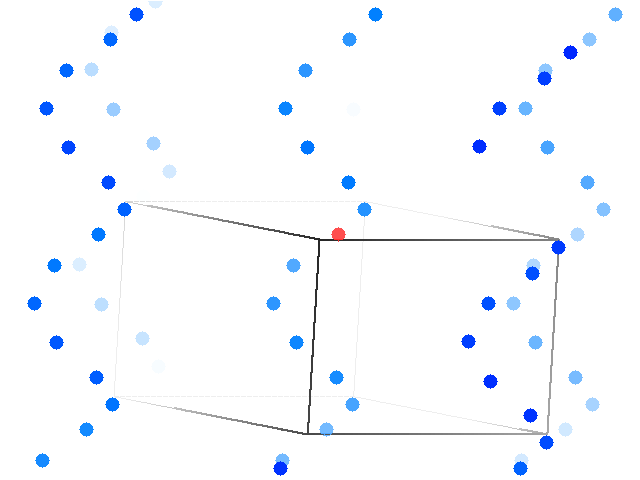 6-fold screw operator (hexagonal)
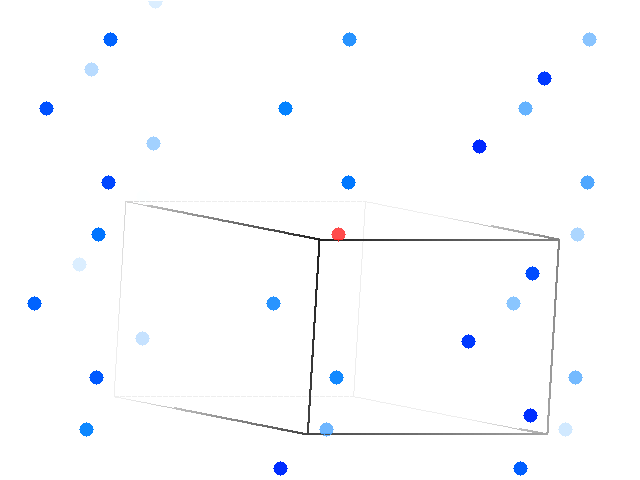 3-fold screw operator (trigonal)
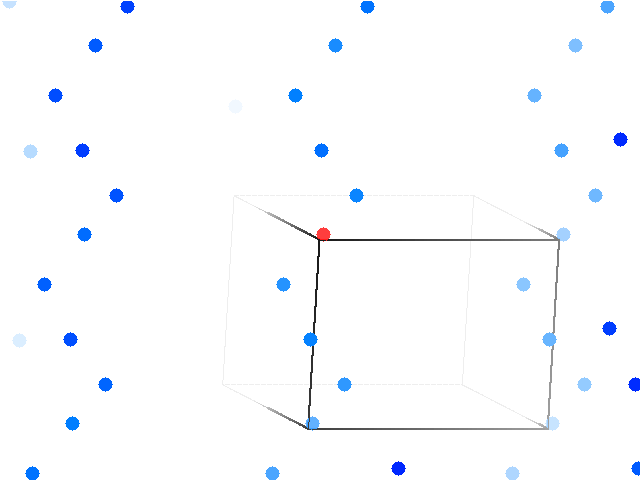 4-fold screw operator (tetragonal)
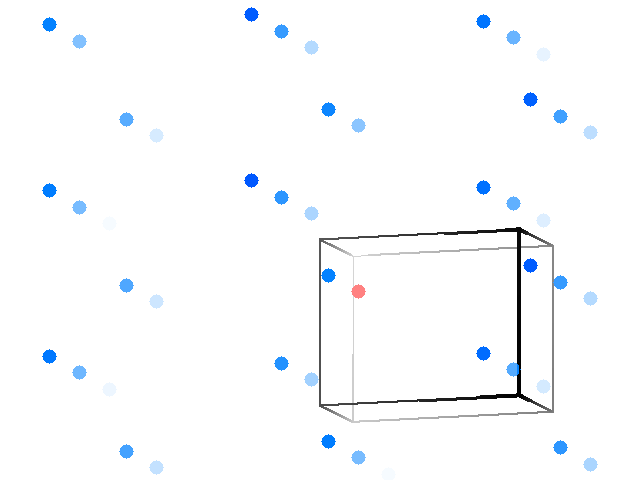 2-fold screw operator
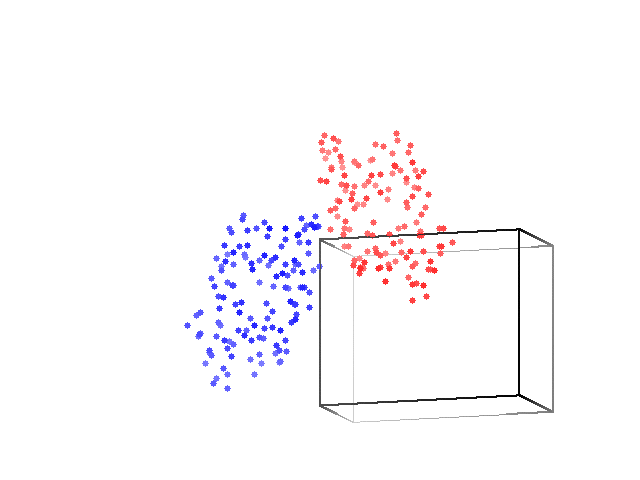 2-fold screw operator: monoclinic lysozyme
Only 4 kinds of rotation operators
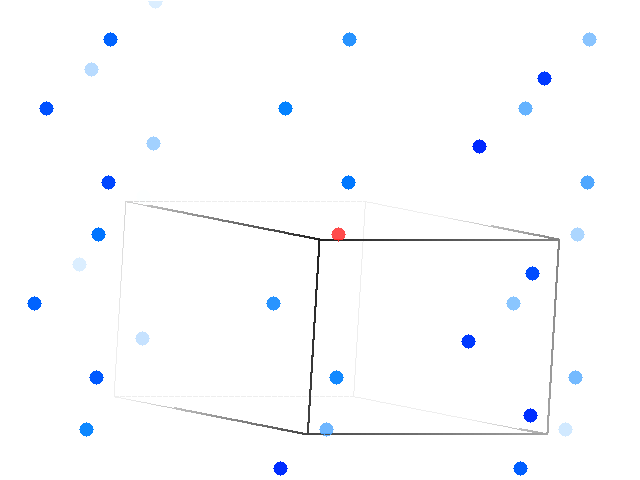 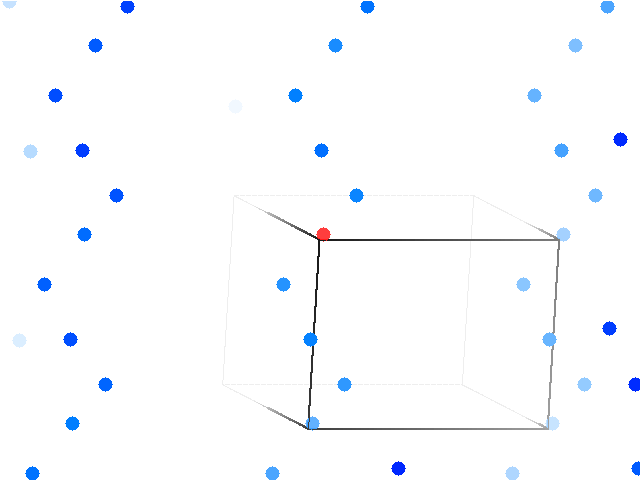 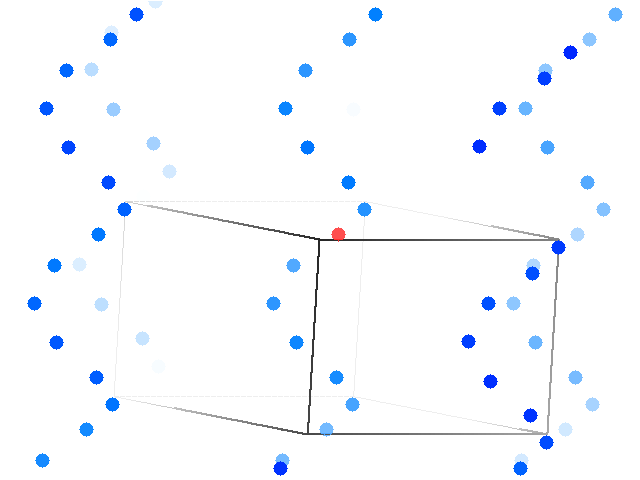 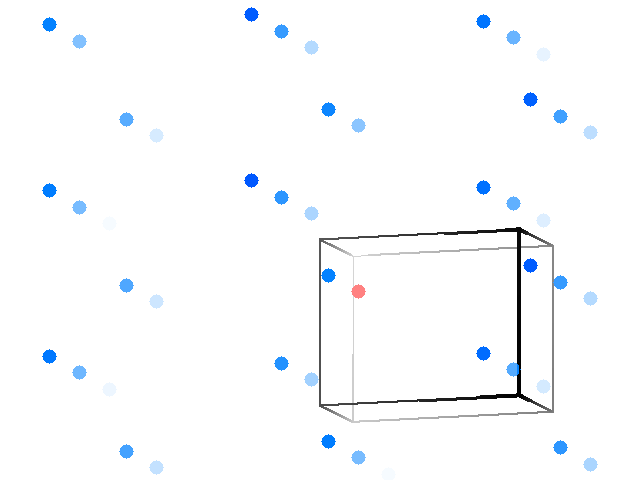 3     4      6
                    2*2     2*3
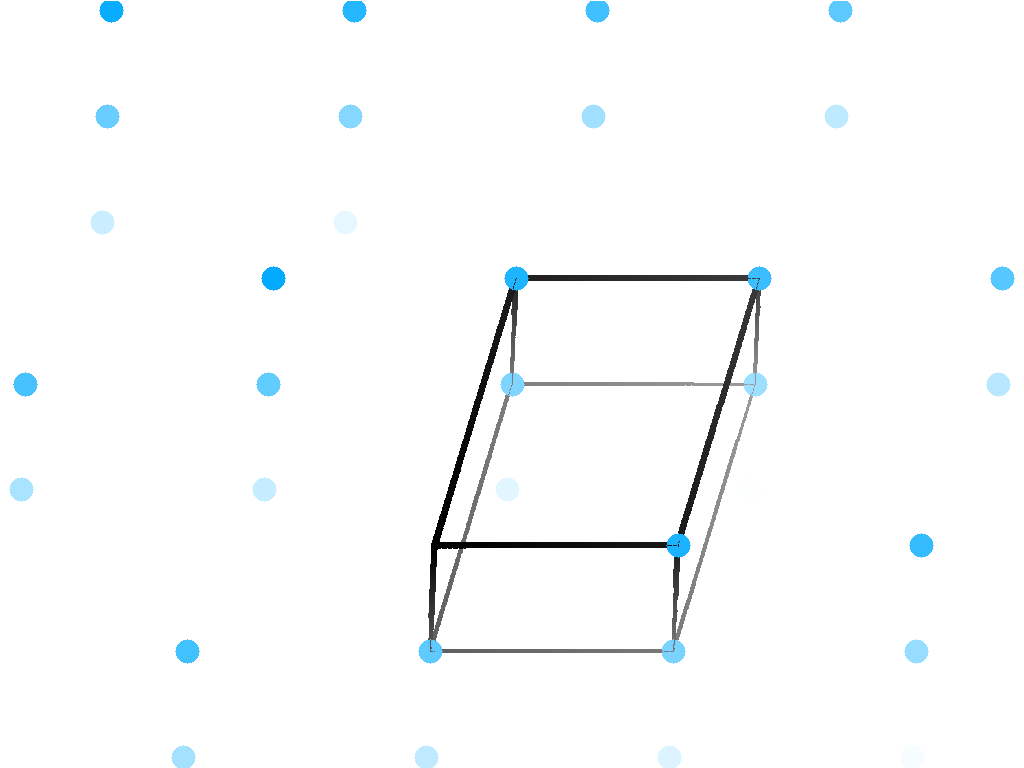 a few lysozyme crystal forms
Only 5 kinds of centering
None	Primitive
ABC	Base
I		Body
F		Face
R		Rhombo
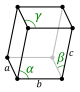 No restrictions
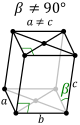 at least two 90° angles
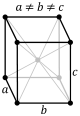 All angles 90°
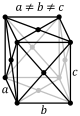 All angles 90°
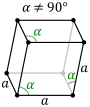 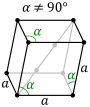 Also fits:
Only 7 lattice systems
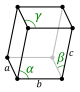 Triclinic
Monoclinic
Orthorhombic
Tetragonal
Hexagonal
Rhombohedral
Cubic
No restrictions
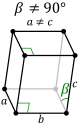 2x 90° angles
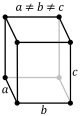 All angles 90°
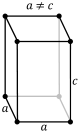 All 90°; square top
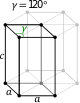 90° 90° 120°; a = b
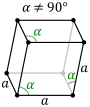 angles same, a=b=c
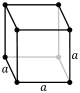 All 90°; a = b = c
Only 14 lattice types in 3D
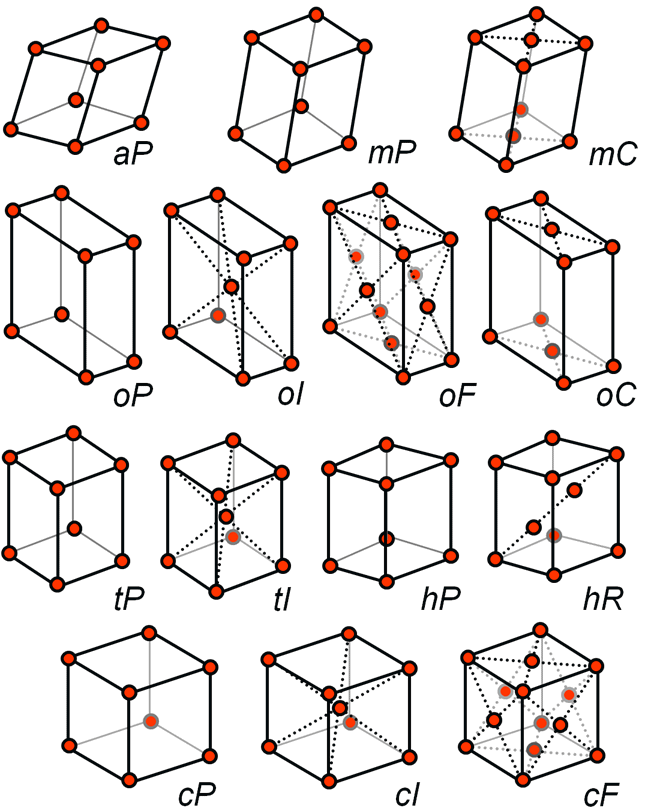 Lattice system
a    asymmetric
m   monoclinic
o    orthorhombic
t     tetragonal
h    hexagonal
c    cubic

Centering
P    primitive (no centering)
C    base (A,B not used)
I      body (extra in middle)
F    face (extra on each)
R    rhombohedral 
          (two diagonal extras)
Bravais (1848)

www.ruppweb.com
Enantiomorphic operators
31    32

41    43
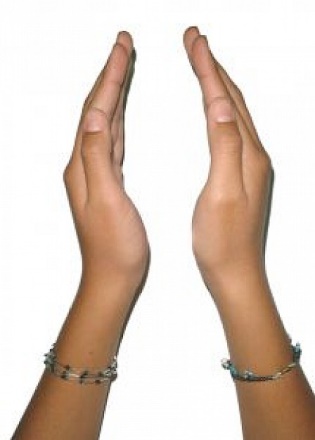 61    65

62    64
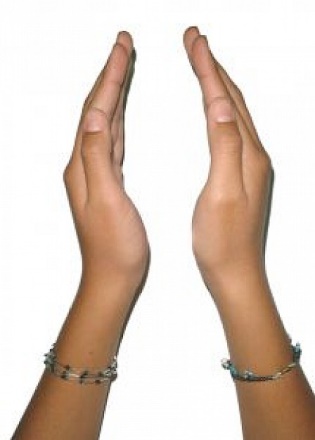 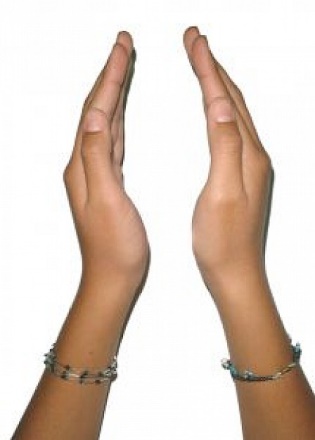 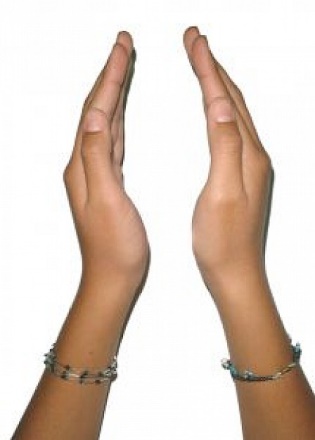 Systematic absences
How to interpret:

Every 2nd 
	21   42   63

Every 3rd
	31  32

Every 4th
	41   43

Every 6th
	61  65
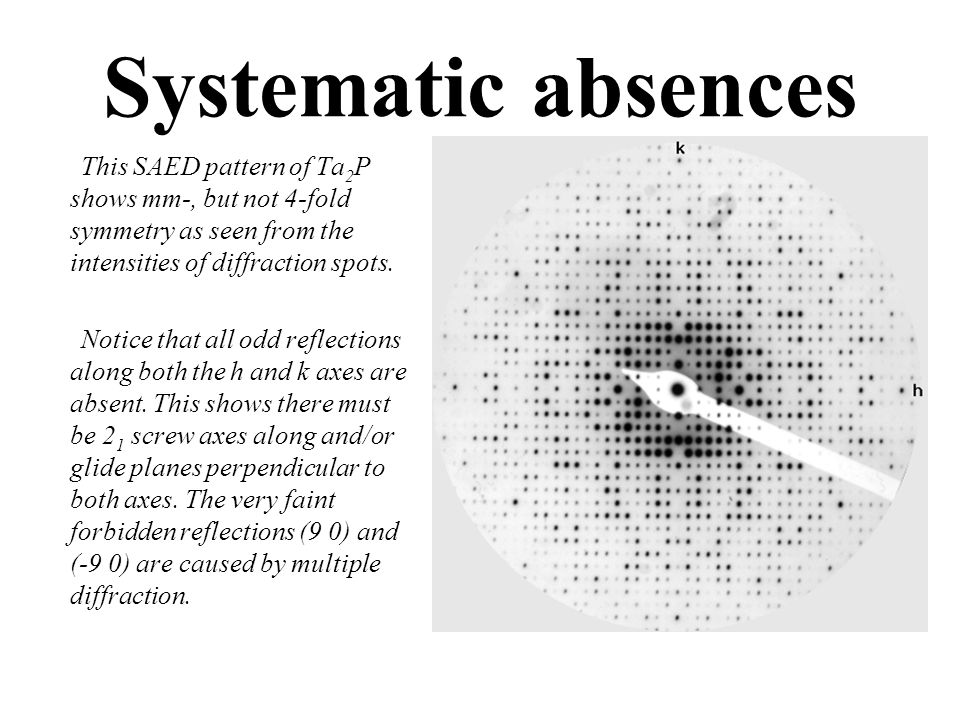 Hermann-Mauguin symbol
P 1
Primitive
No centering
And that’s all
Also tells you:   Bravais lattice = aP  ;  point group: 1
Unit cell can be anything
Hermann-Mauguin symbol
P 43 21 2
2-fold 
on 3rd axis
Primitive
No centering
Yay!
2-fold screw
on 2nd axis
4-fold screw
on “main”
axis
Also tells you:   Bravais lattice = tP  ;  point group: 422
tetragonal system     a == b    and a & b are equivalent
Hermann-Mauguin symbol
C 1 2 1
redundant
Base centered
On face opposite
c-axis
2-fold screw
on 2nd axis
redundant
Also tells you:   Bravais lattice = mC  ;  point group: 2
Angles α & γ = 90°, β can be anything
Hermann-Mauguin symbol
C2
Base centered
On face opposite
c-axis
2-fold screw
on 2nd axis
Also tells you:   Bravais lattice = mC  ;  point group: 2
Angles α & γ = 90°, β can be anything
Hermann-Mauguin symbol
F23
3-fold after
2-fold means
Cubic
(3-fold diagonal)
Face centered
2-fold
Also tells you:   Bravais lattice = cF  ;  point group: 23
All edges same legnth, all angles α β γ = 90°
What is a “point group”?
Essentially:
A point group is a space group 
without all the subscripts
Pitfalls: the “screwies”
P21212
P21221
P22121
P2221
P2212
P2122
Pitfalls: sub-space groups
P622
What else?
P6122 P6522 P6222 P6422 P6322
P6 P61 P65 P62 P64 P63 
P312 P321 P3112 P3121 P3212 P3221
P3 P31 P32 
P2 P21 C2 C222 C2221
P1
Pitfalls: alternate indexing
http://www.ccp4.ac.uk/html/reindexing.html
Dangerous ones:
P6x
P4x I4x
P3x  R3x  P3xXX
Trick Question:What is the space group?
a = 63 b = 63 c = 63 
α = 90 β = 90 γ = 90
What you know when:
Autoindexing:	Lattice (14)
Scaling:			Point Group (43)
Refinement:		Space Group (84)
Unit Cell
Smallest part of the crystal 
that you can use to build up the rest of the crystal
with translation symmetry only
Asymmetric Unit (ASU)
Smallest part of the crystal 
that you can use to build up the rest of the crystal
with symmetry operations
“NCS ASU”
Builds ASU with Non-crystallographic symmetry operations
Frequency of Space Groups in PDB
Twinning?!?
Evil
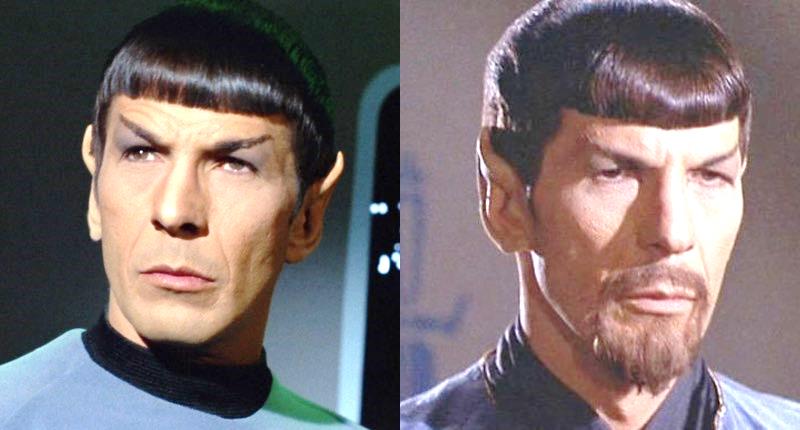 and pseudo symmetry
Definitions:
Twinning:
Two (or more) crystals of the same species joined together with different orientations
Twin law:
Symmetry operator that rotates one crystal lattice onto the other (common: k,h,-l)
Twin fraction ( α ):
Mixing ratio: Iobshkl = α Ihkl + (1-α) Ikh-l
Thanks to: Andrea Thorn
Types of twinning
Merohedral
Twin law is symmetry operator for lattice, 
but not the true point group
 Pseudo-merohedral
Twin law not symmetry operator for lattice
 Non-merohedral
Lattices don’t perfectly overlap
4. Epitaxial 
Crystals randomly stuck together
Thanks to: Andrea Thorn
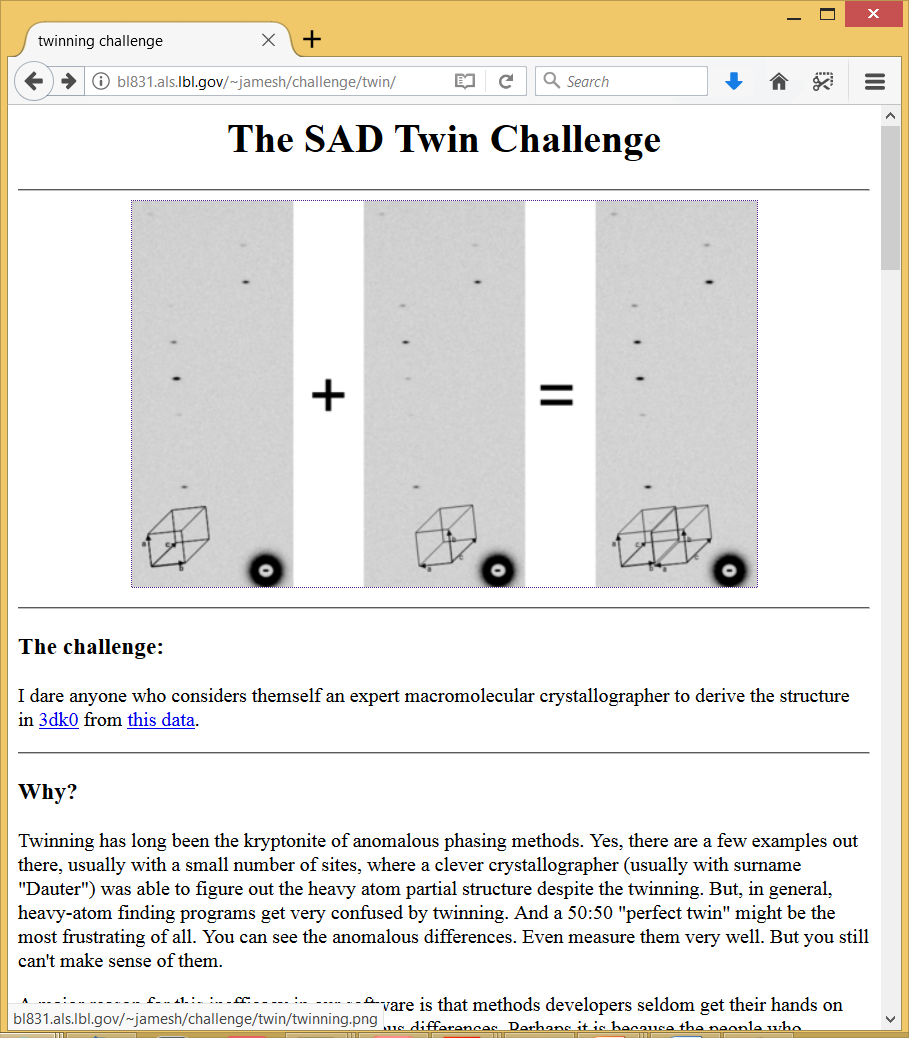 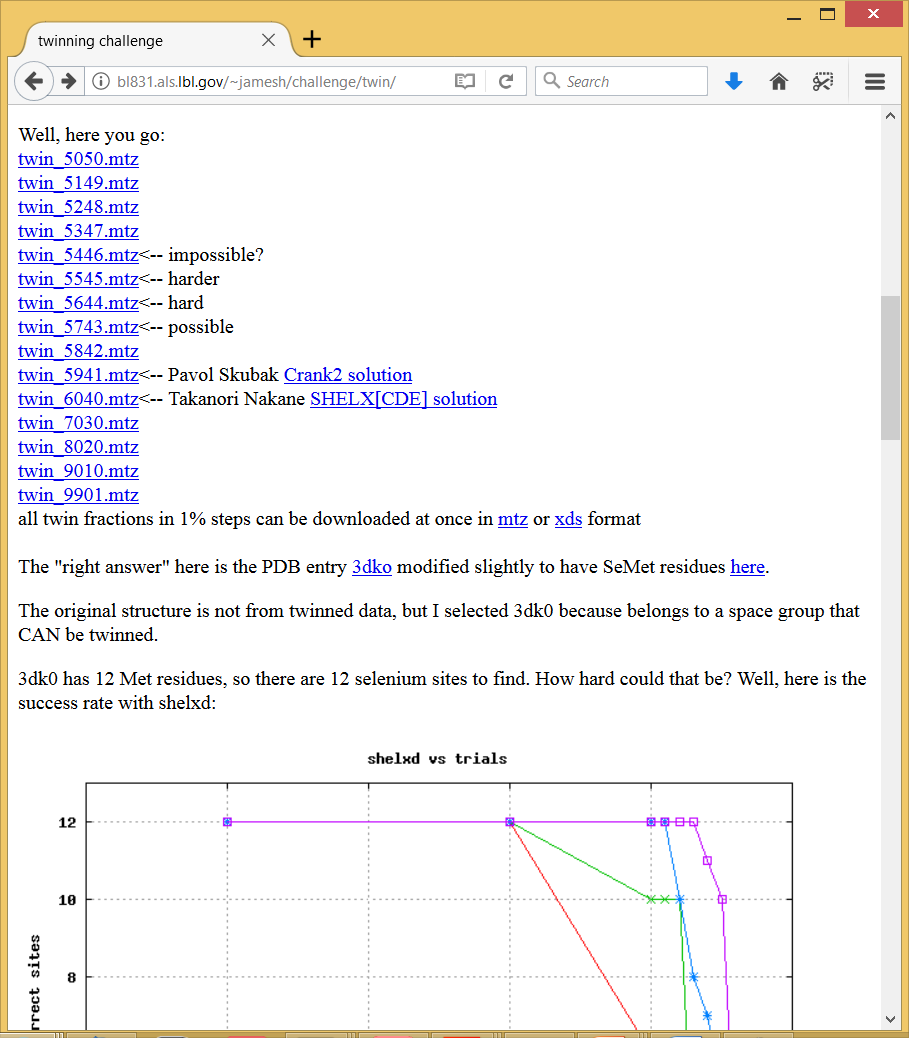 Can you tell by looking?
Microscopic twin
Macroscopic twin
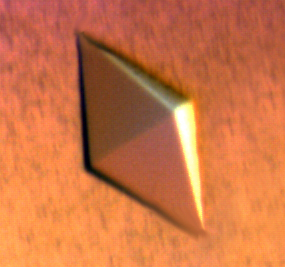 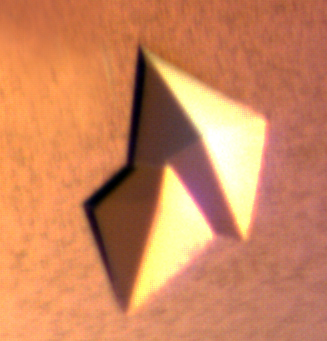 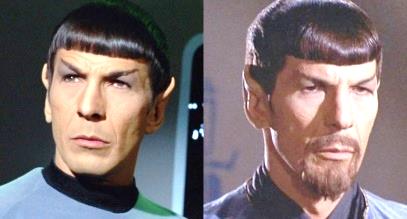 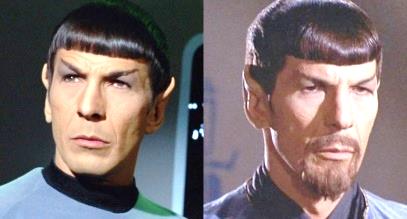 Disecting apart might give a single crystal!
Crystal looks fine, but is twinned.
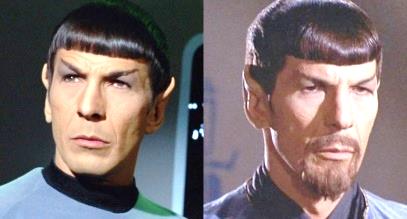 Images property of Andrea Thorn 
and Claudia Egerer-Sieber
Twinning: how can you tell?
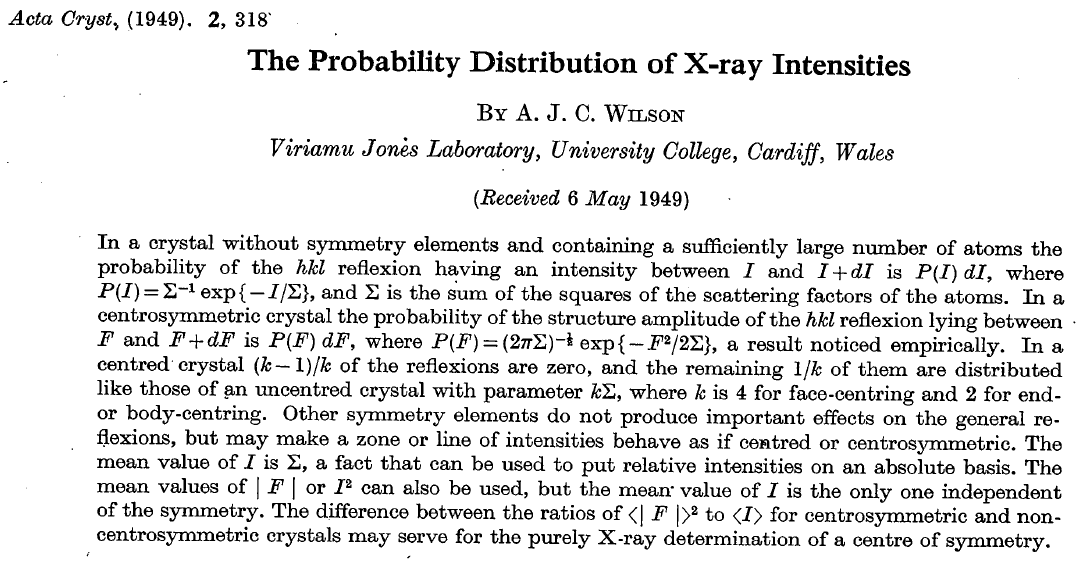 Make a histogram of your data
Counts/bin
Spot intensity
Make a histogram of your data
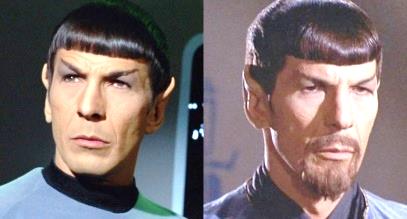 Counts/bin
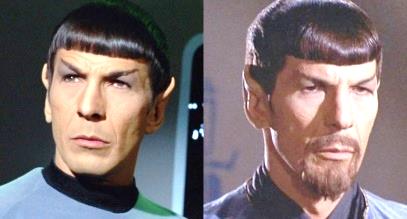 Spot intensity
Twinning: how can you tell?
Intensity distribution is abnormal
H test, L test
 Rmerge for higher symmetry
 < 50% → might be twin
 < 10% → could be 50:50 twin
 one of the “usual suspects”
P622, P6, P321, P312, P422, P43
http://www.ccp4.ac.uk/html/twinning.html 
4. can’t solve it
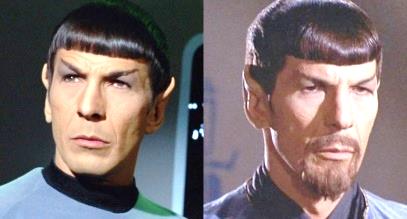 Find the twin law?
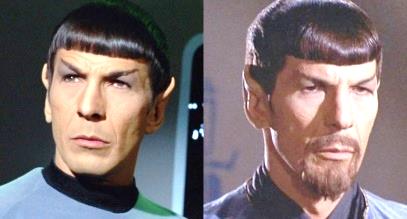 refine in REFMAC
Automatically checks all possible twin laws!

 copy twin law into other programs:
	phenix.refine, etc.

Pick Rfree flags in highest symmetry
	i.e. P622 if true SG is P3

Do not “twin refine” if not twinned
	control: swap non-twin operator
Twinning: what do I do?
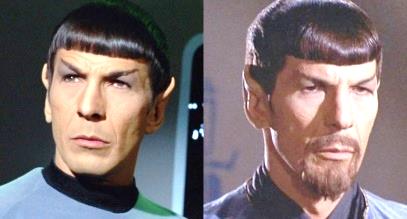 Integrate with low-symmetry SG
Yes, all possible ones

 try to solve it
Yes, in all possible SGs

MR:  good chance if copies = 1
MAD: maybe
S-SAD: no way
MIR: if you’re lucky
Thanks to: Andrea Thorn
scattering
detector
x-ray beam
sample
scattering
x-ray beam
sample
detector
scattering
x-ray beam
sample
detector
scattering
x-ray beam
sample
detector
to detector
atom #1
θ
d
to source
atom #2
d∙sin(θ)
Bragg’s Law
nλ = 2d sin(θ)
to detector
Bragg’s Law
nλ = 2d sin(θ)
atom #1
θ
d
to source
atom #2
d∙sin(θ)
anomalous scattering
detector
x-ray beam
sample
anomalous scattering
x-ray beam
sample
detector
anomalous scattering
detector
x-ray beam
sample
anomalous scattering
x-ray beam
sample
detector
anomalous scattering
x-ray beam
sample
detector
scattering
detector
detector
x-ray beam
sample
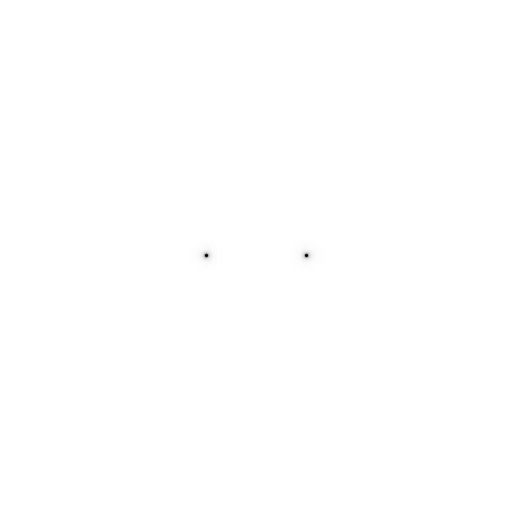 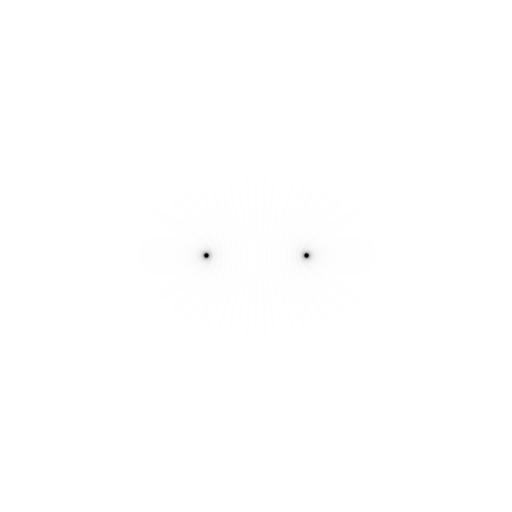 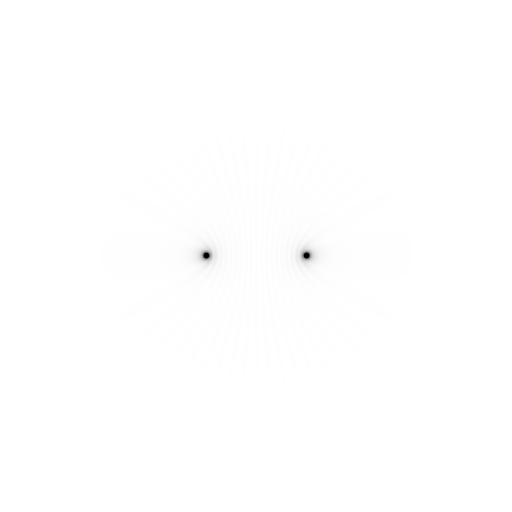 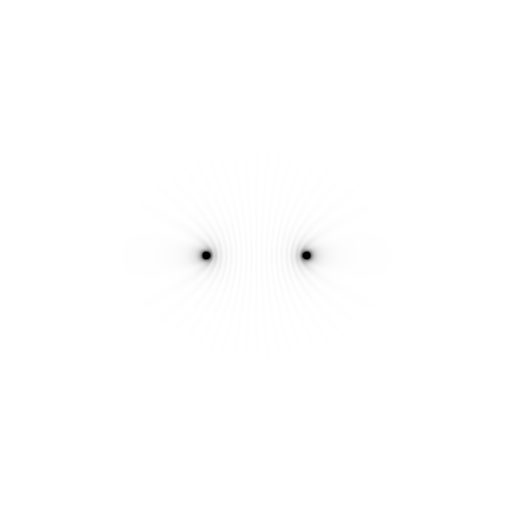 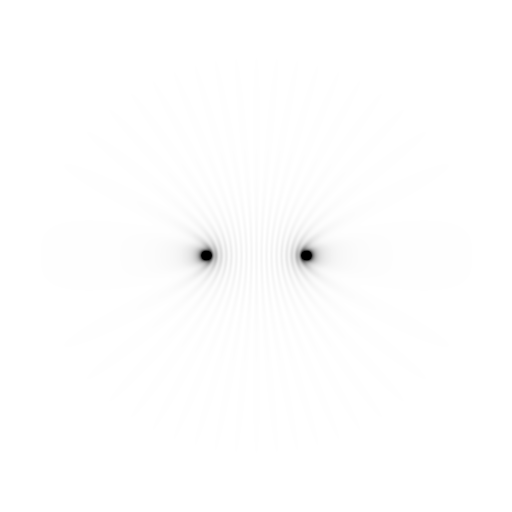 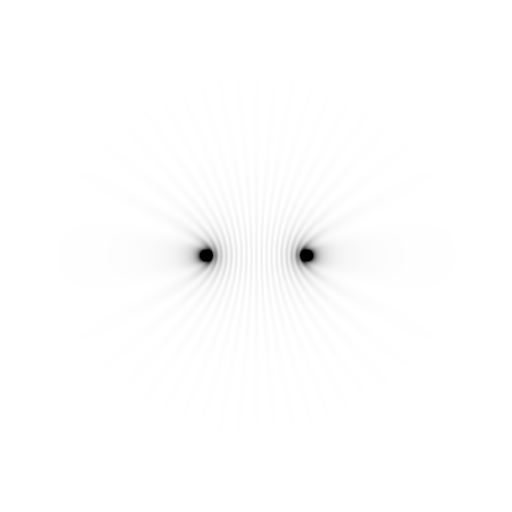 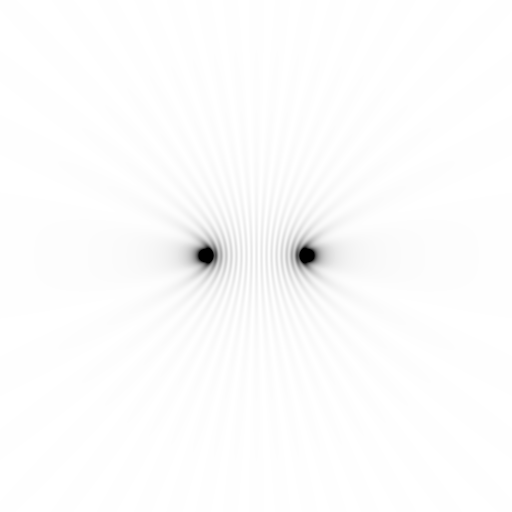 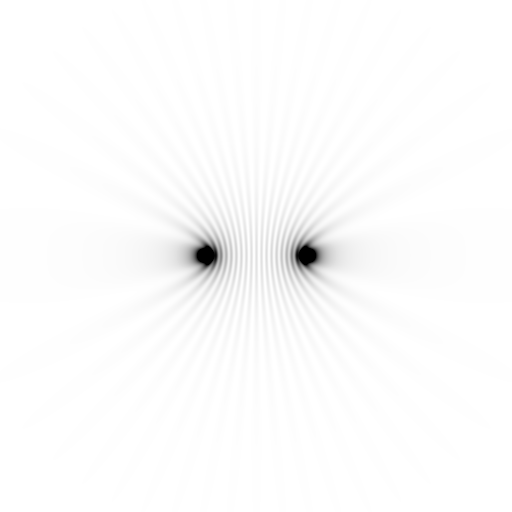 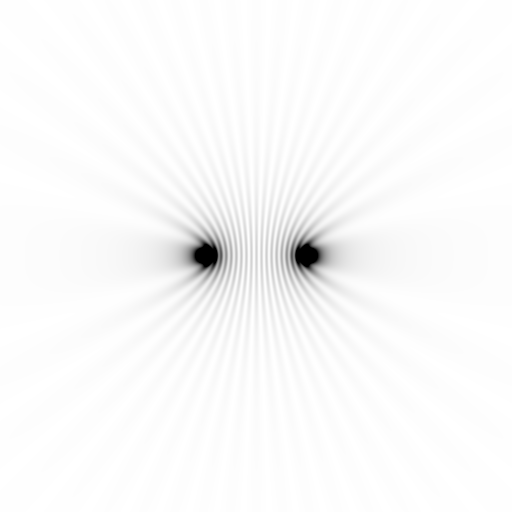 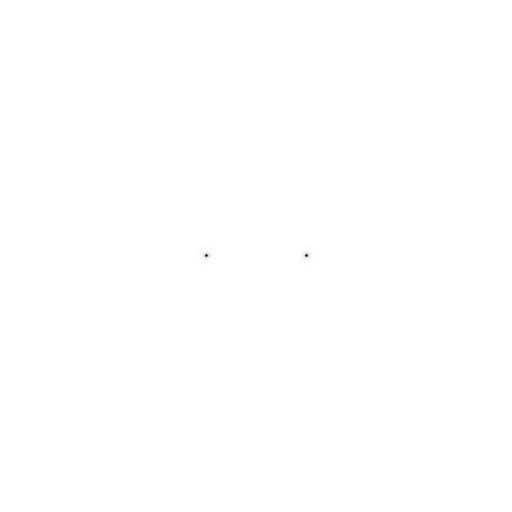 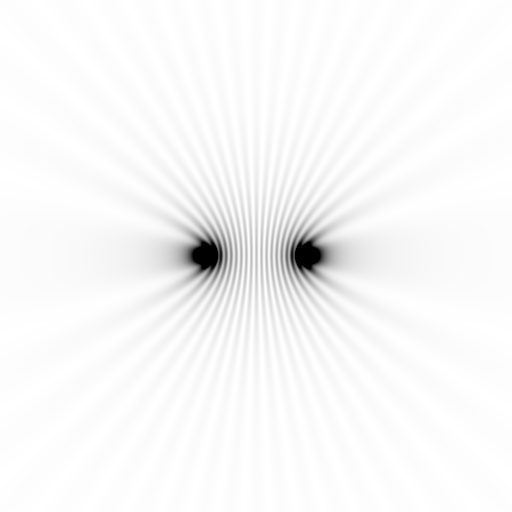 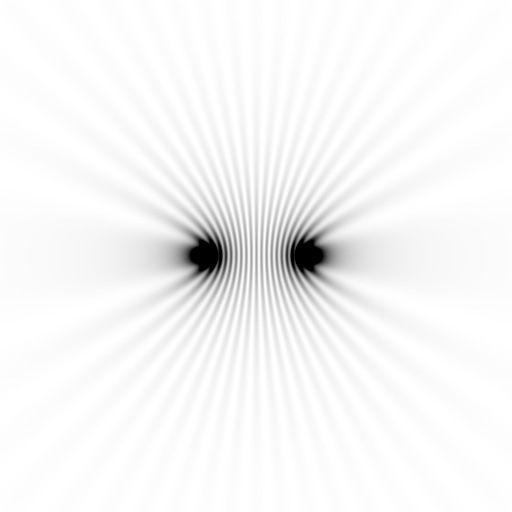 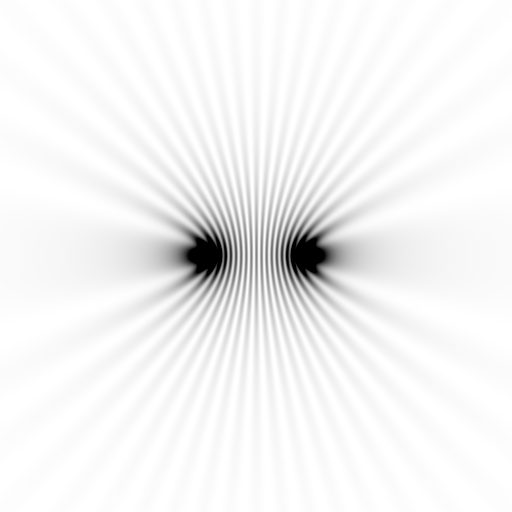 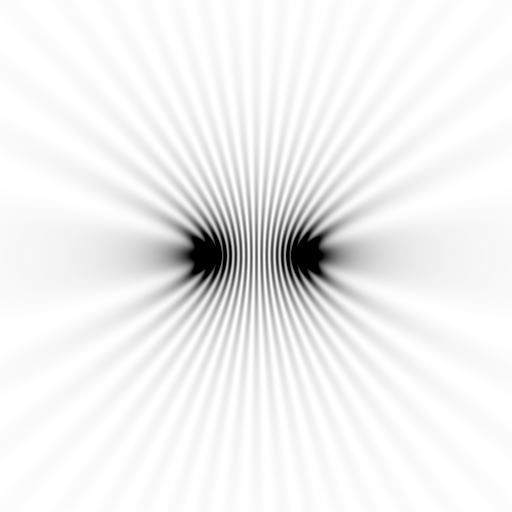 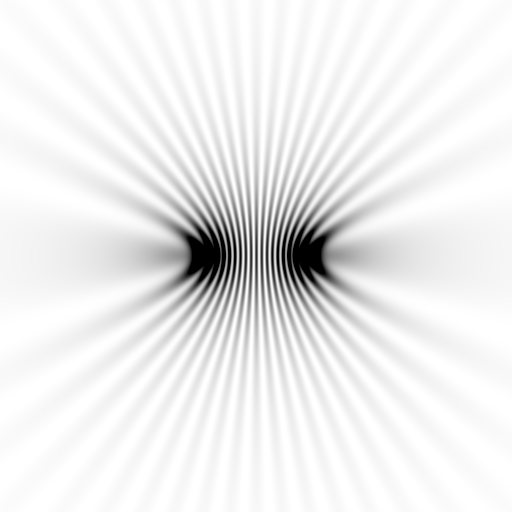 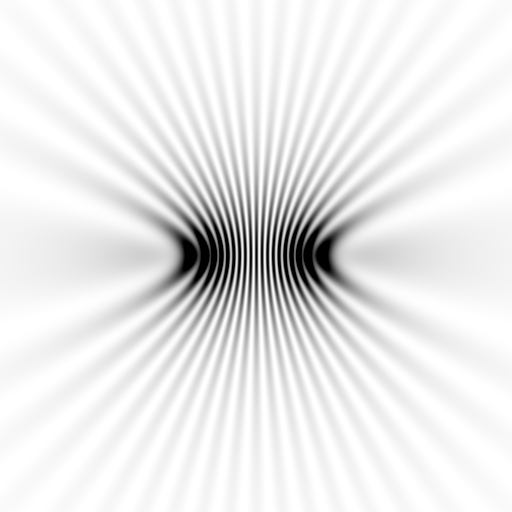 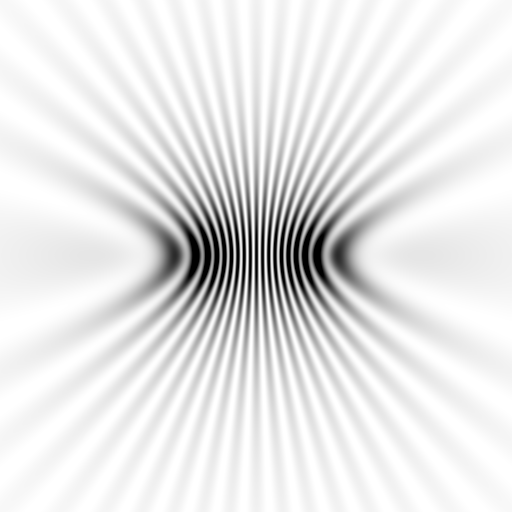 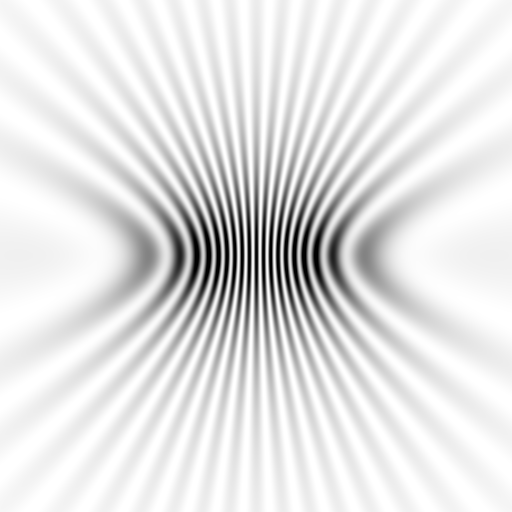 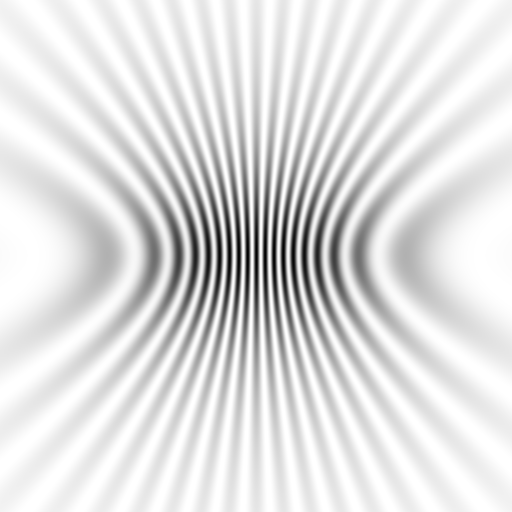 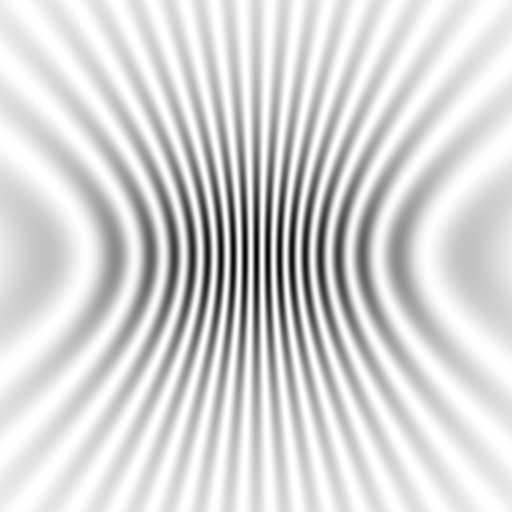 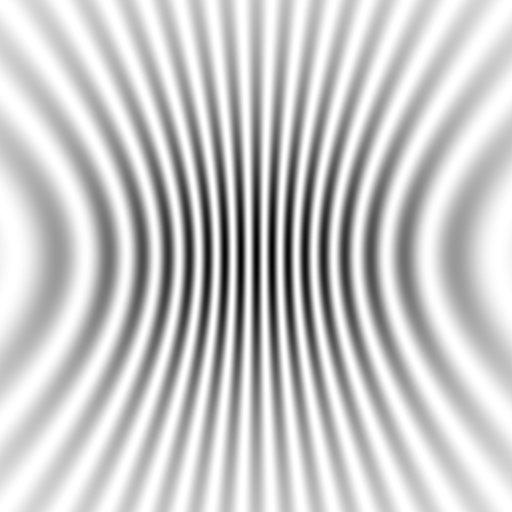 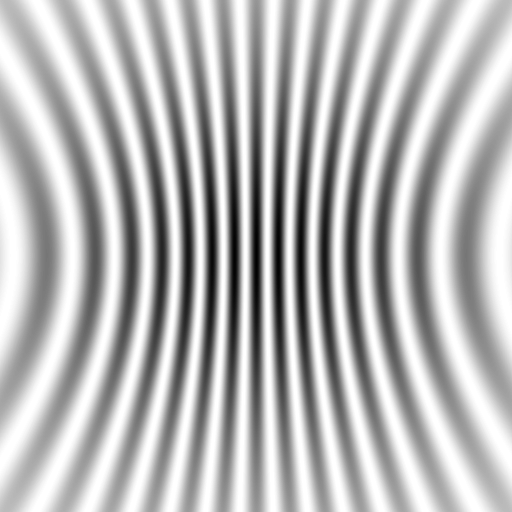 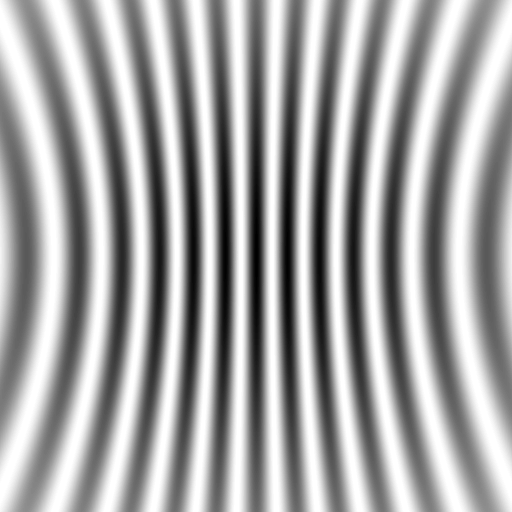 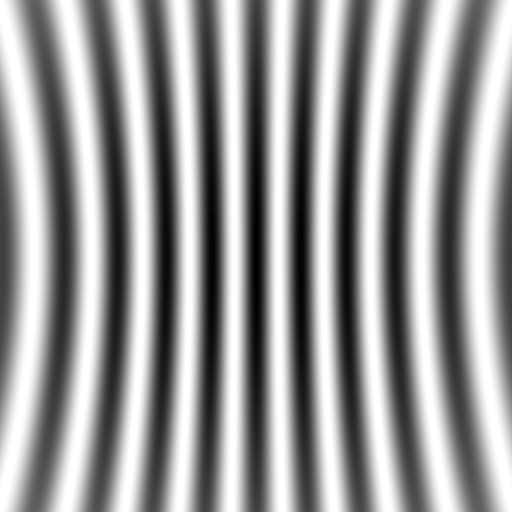 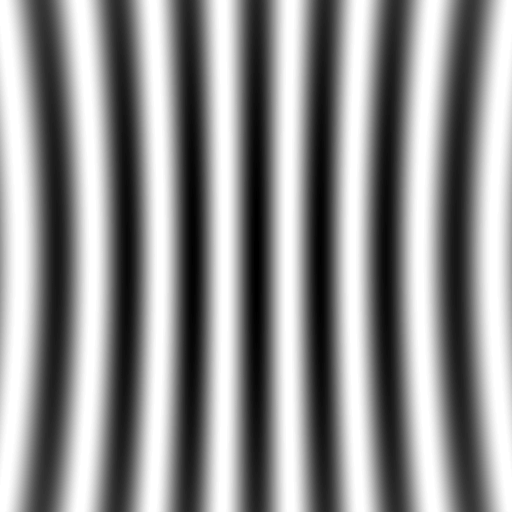 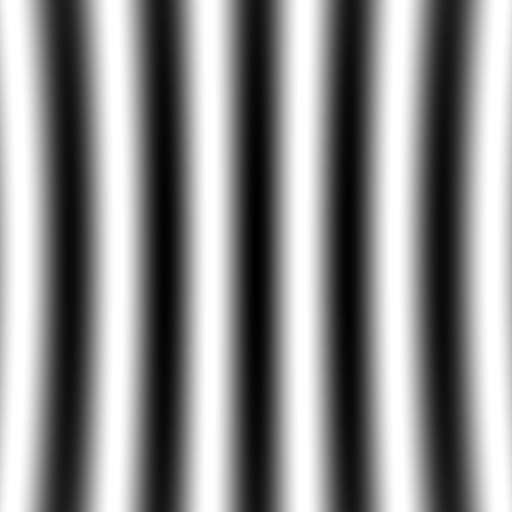 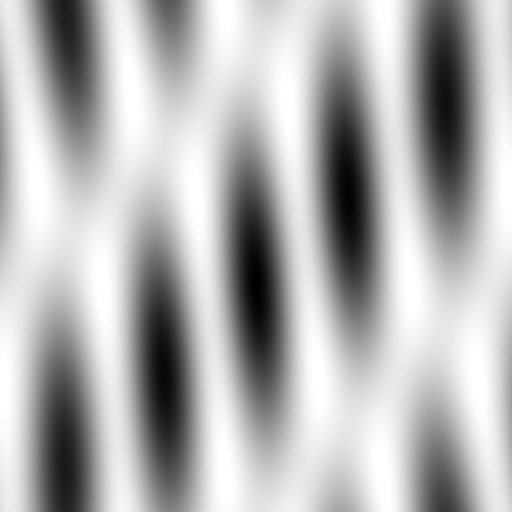 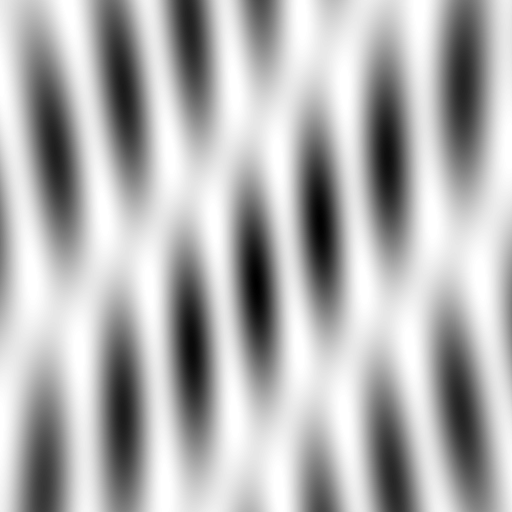 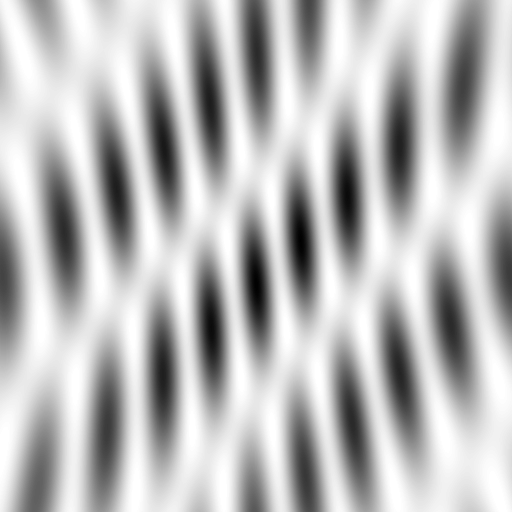 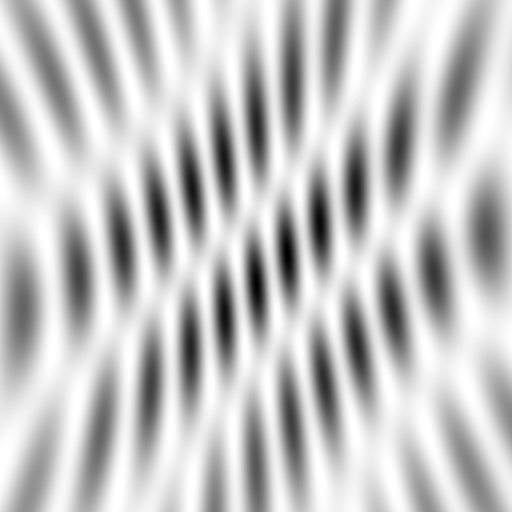 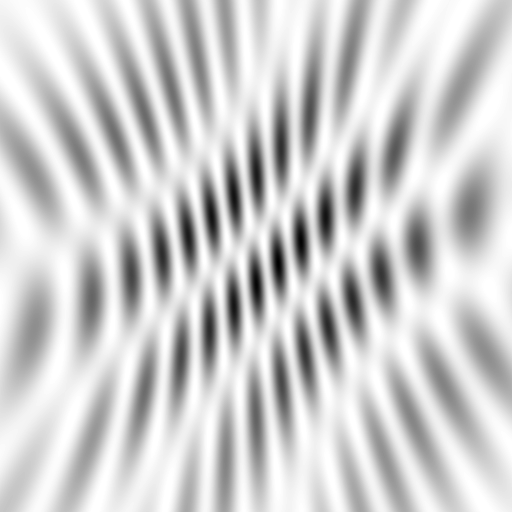 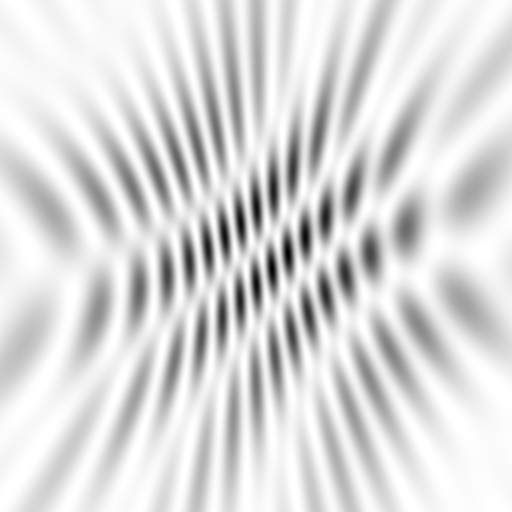 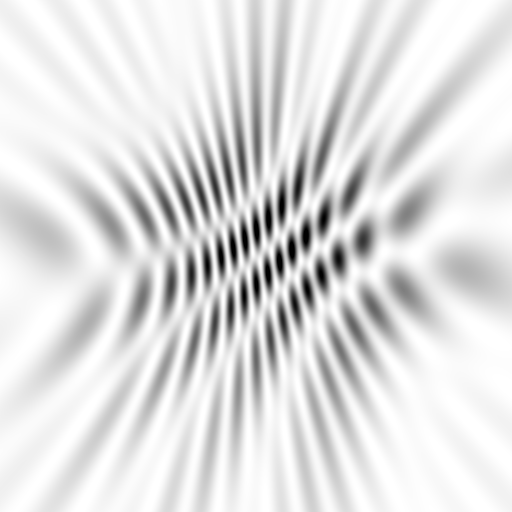 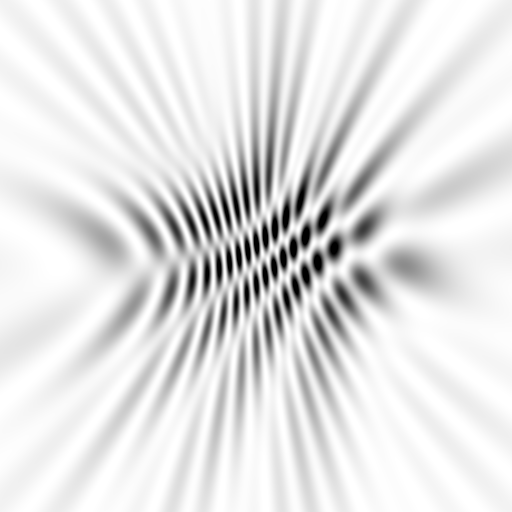 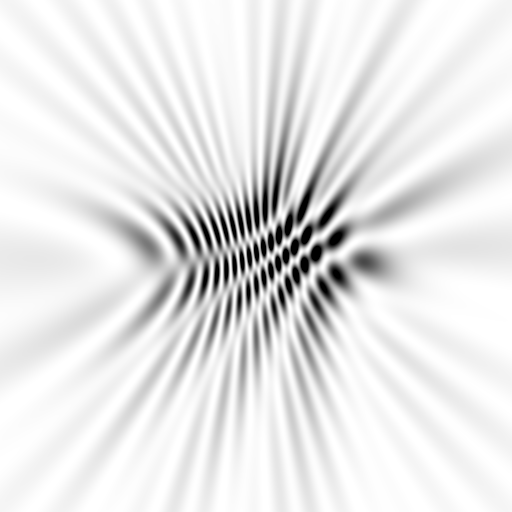 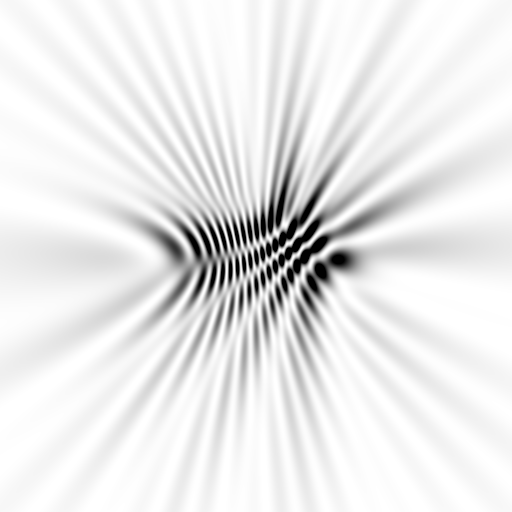 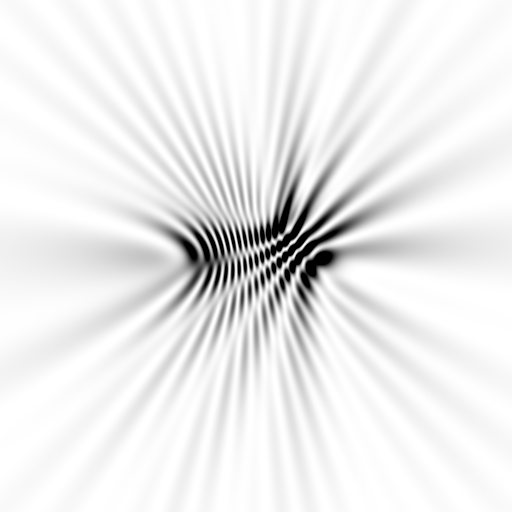 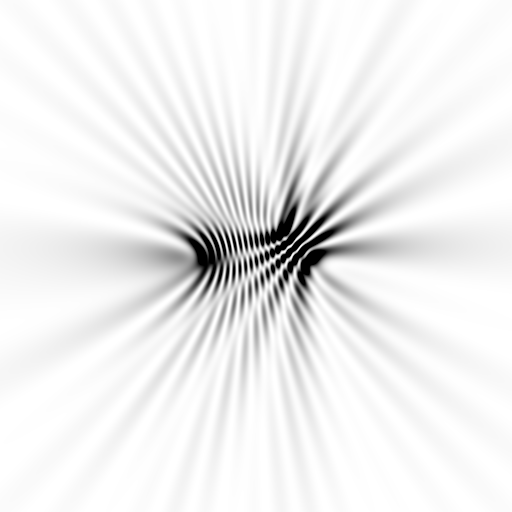 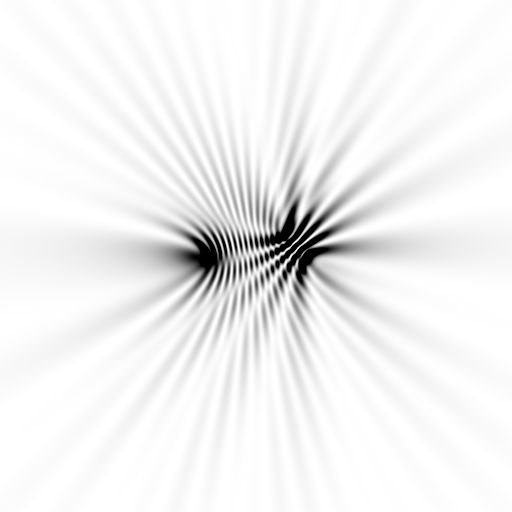 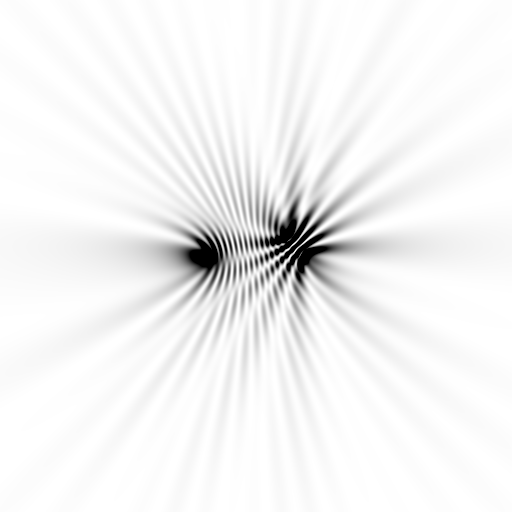 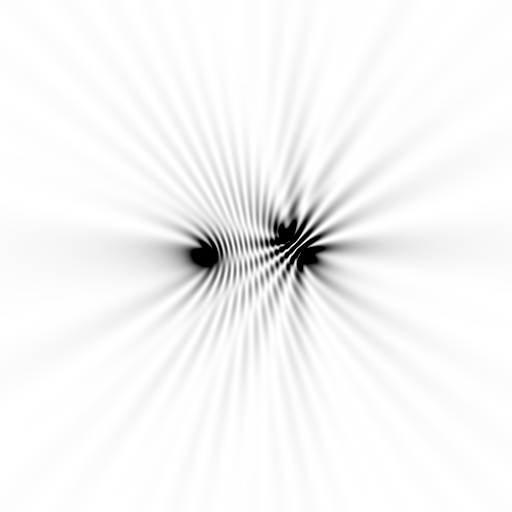 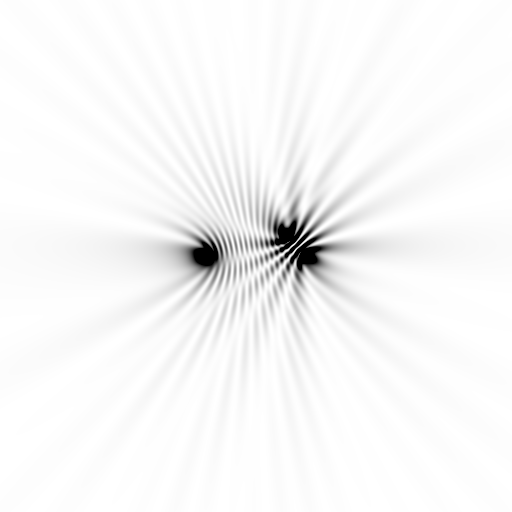 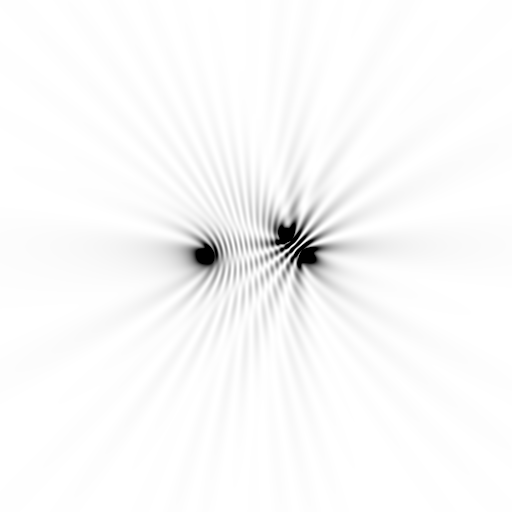 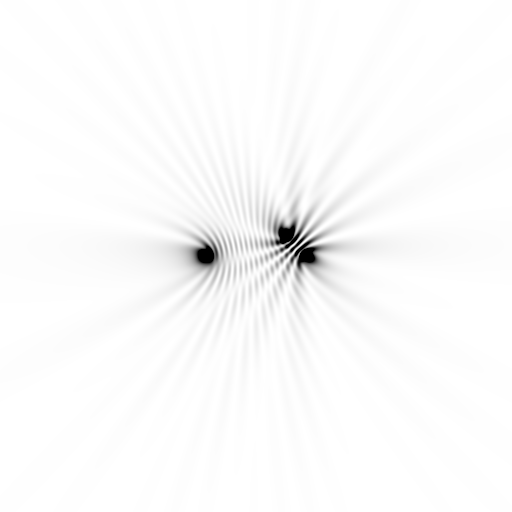 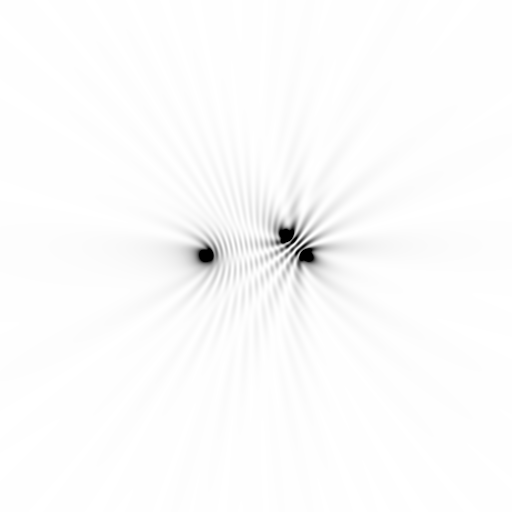 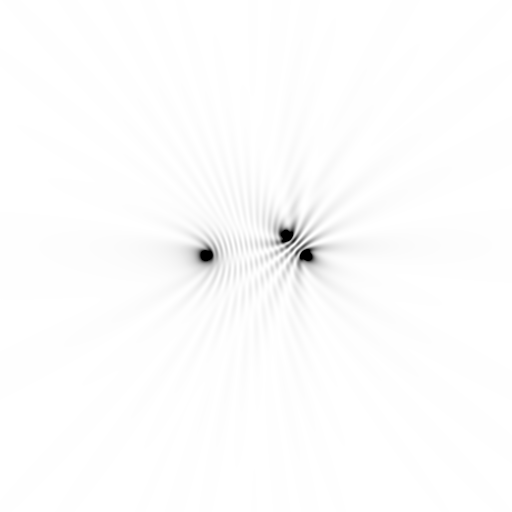 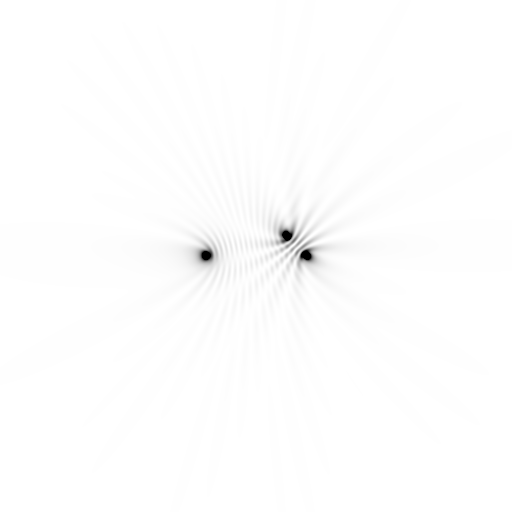 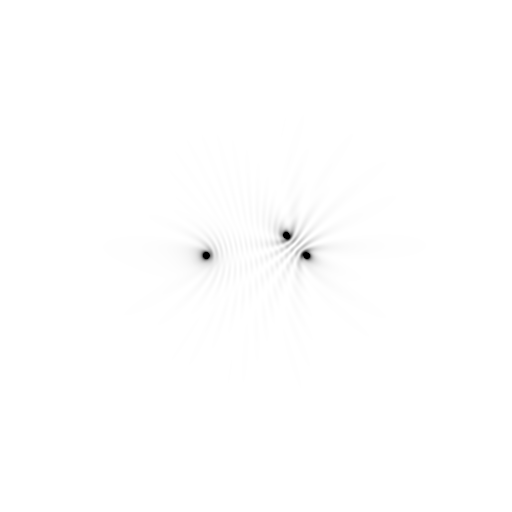 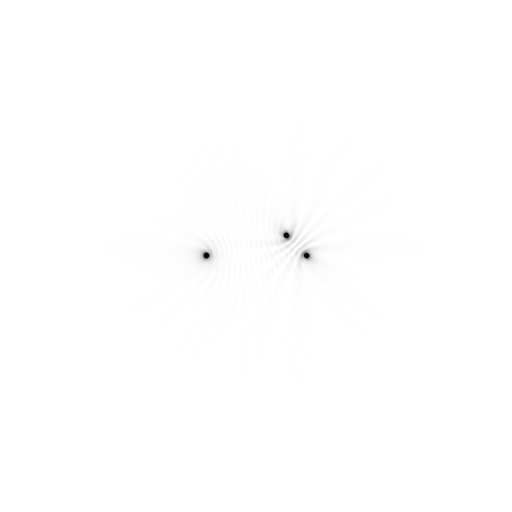 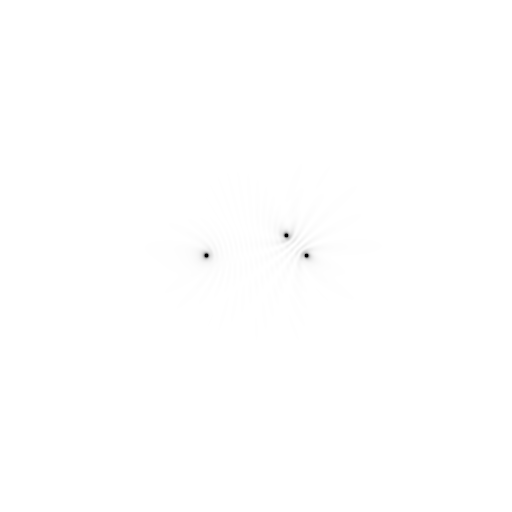 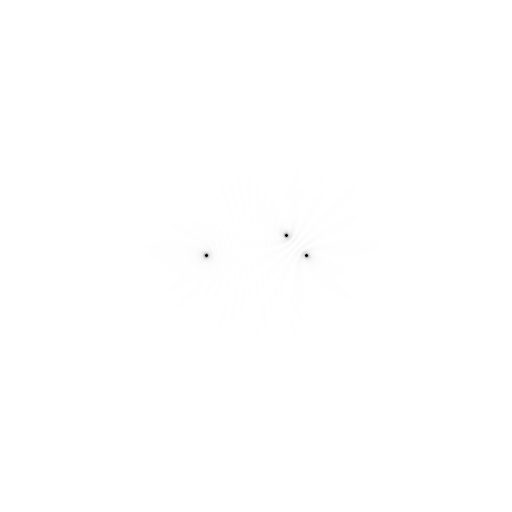 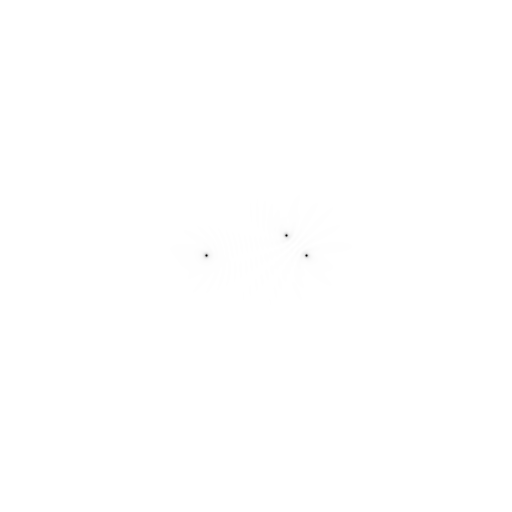 scattering from a structure
sample
detector
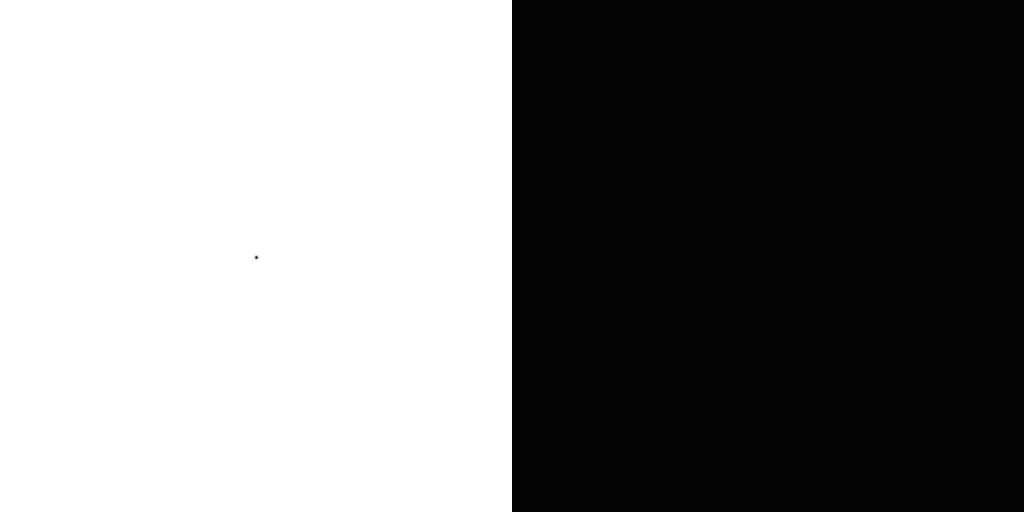 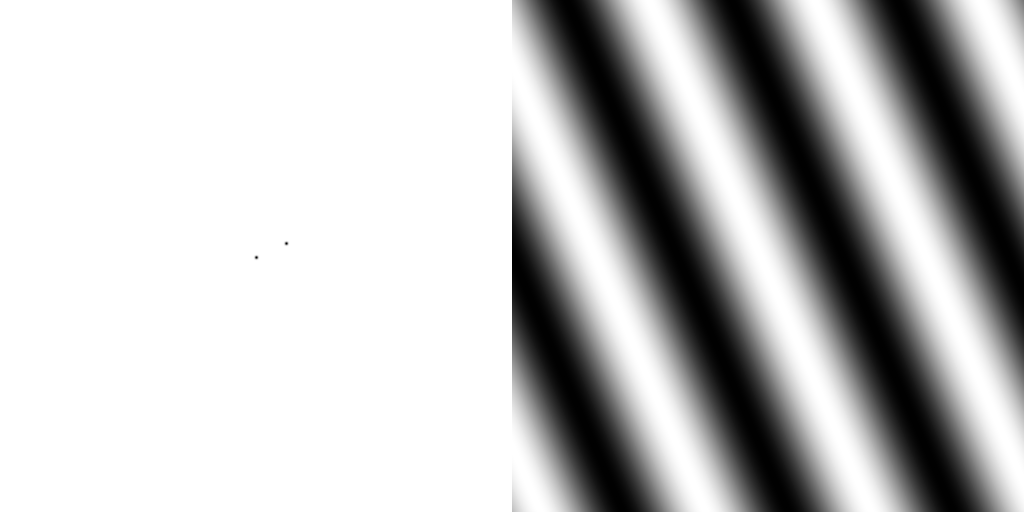 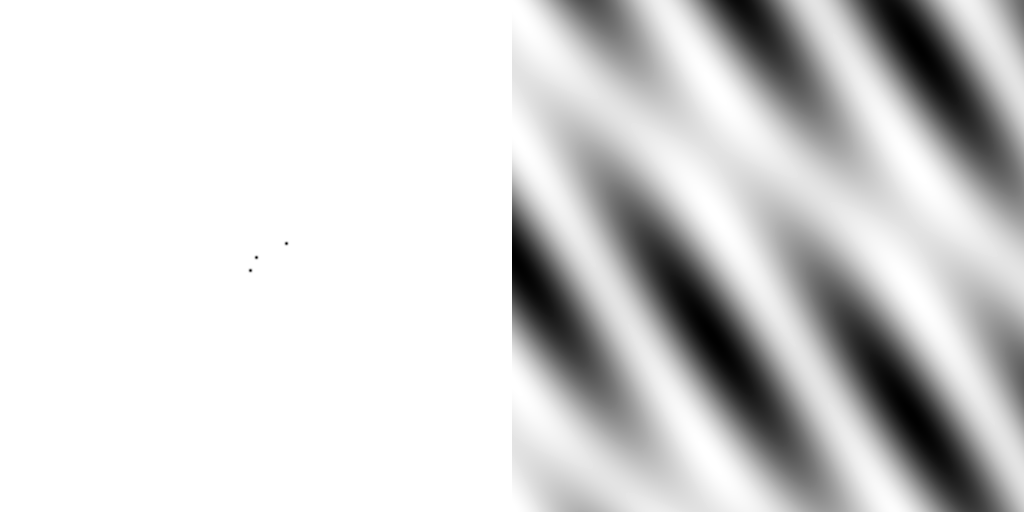 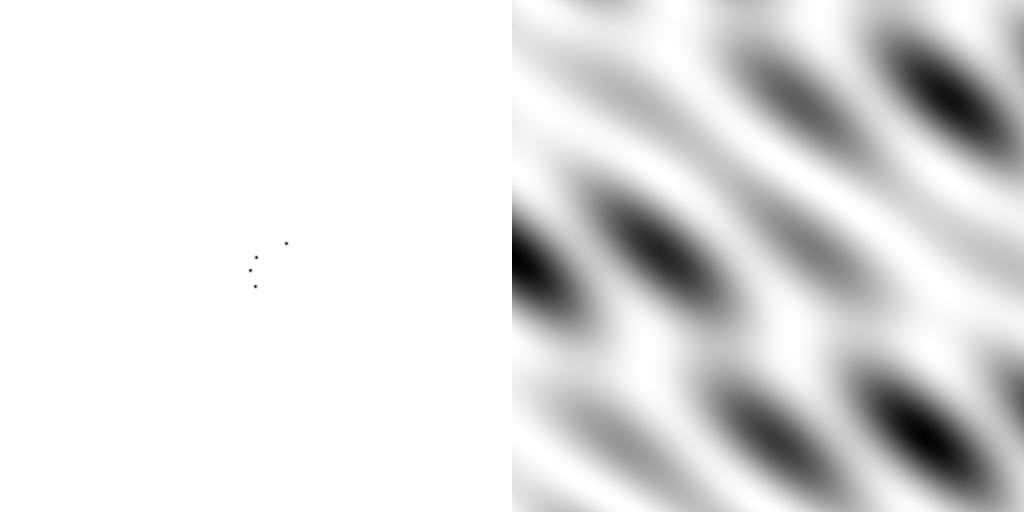 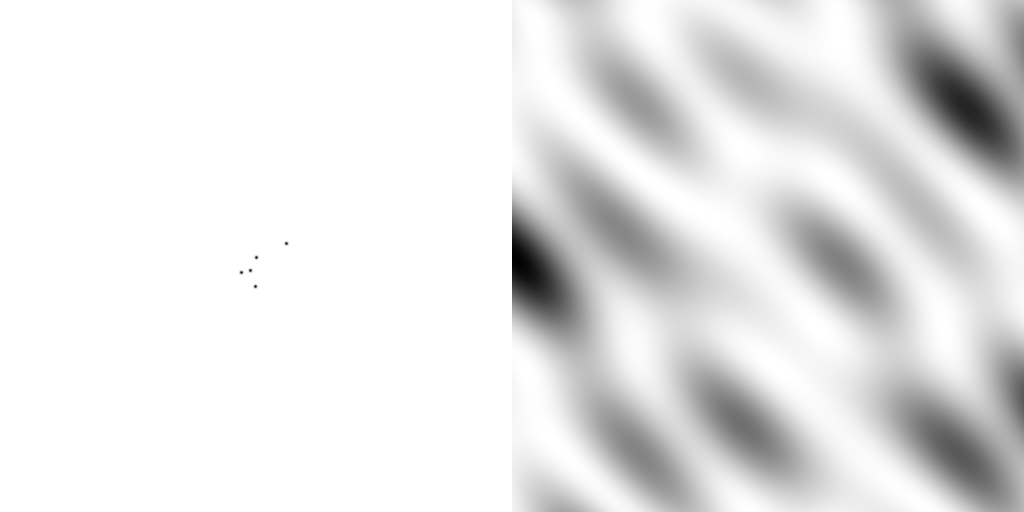 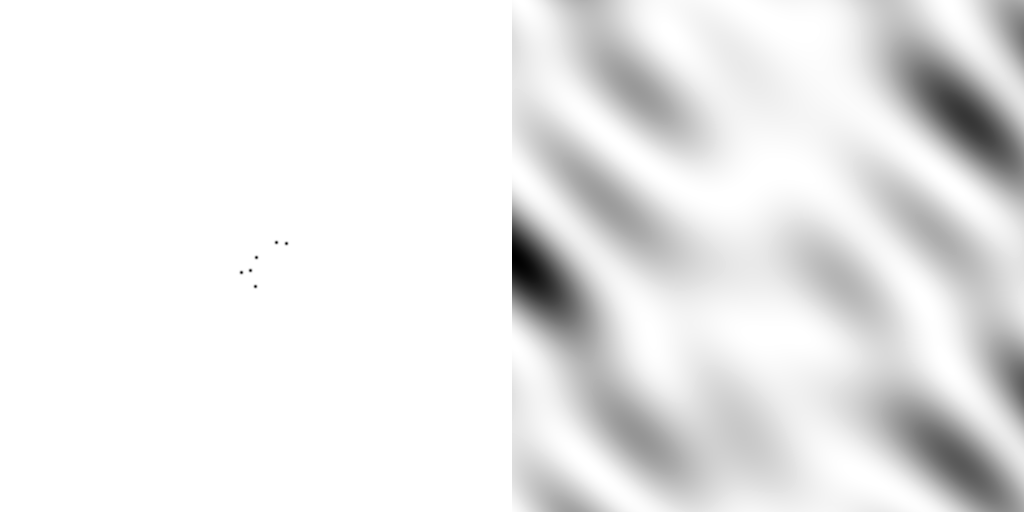 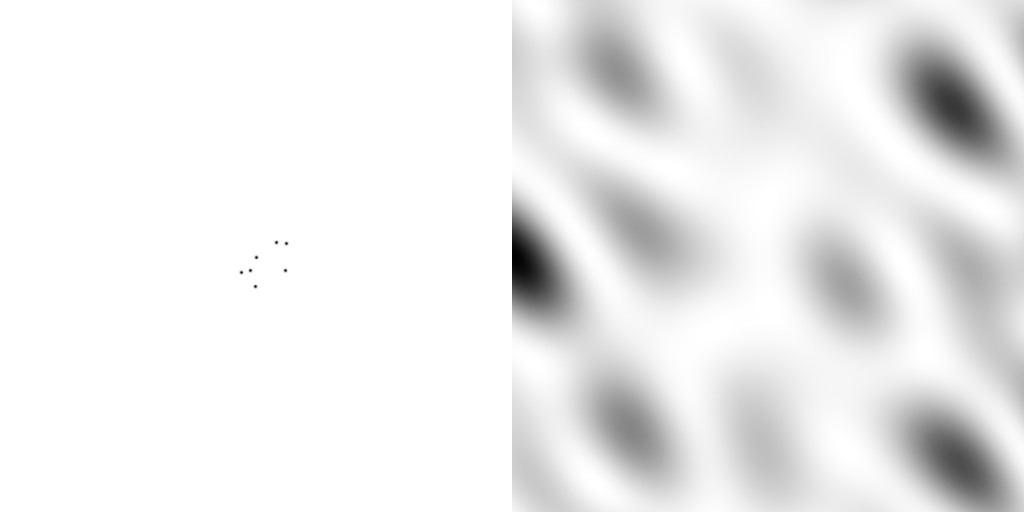 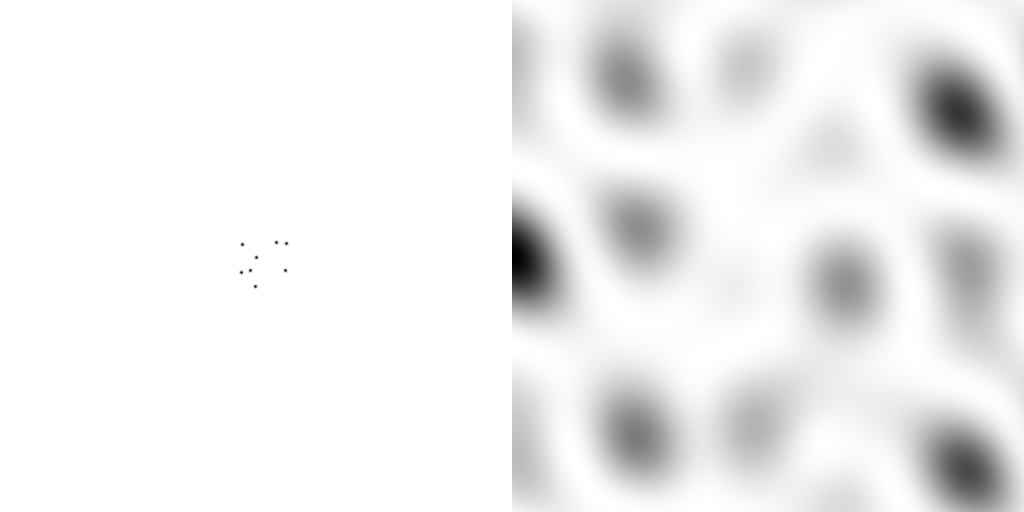 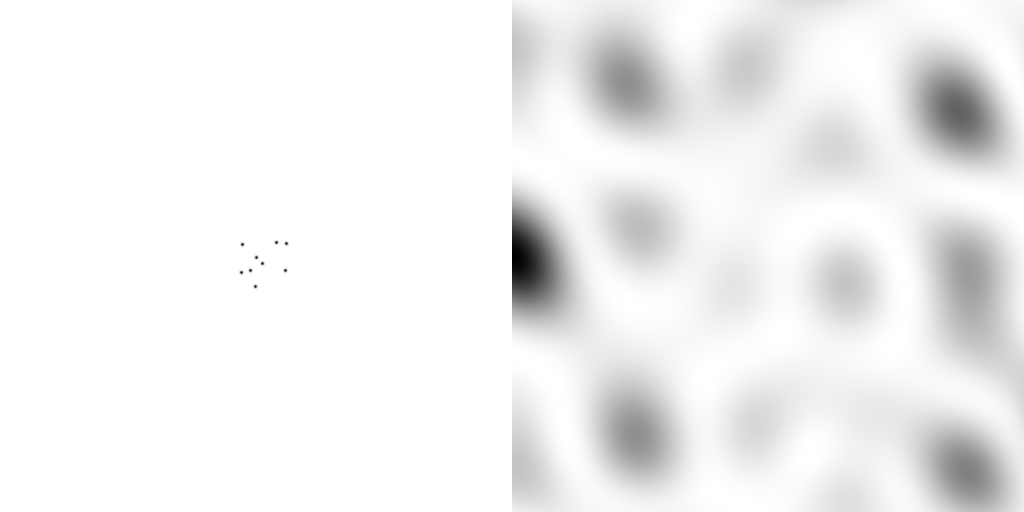 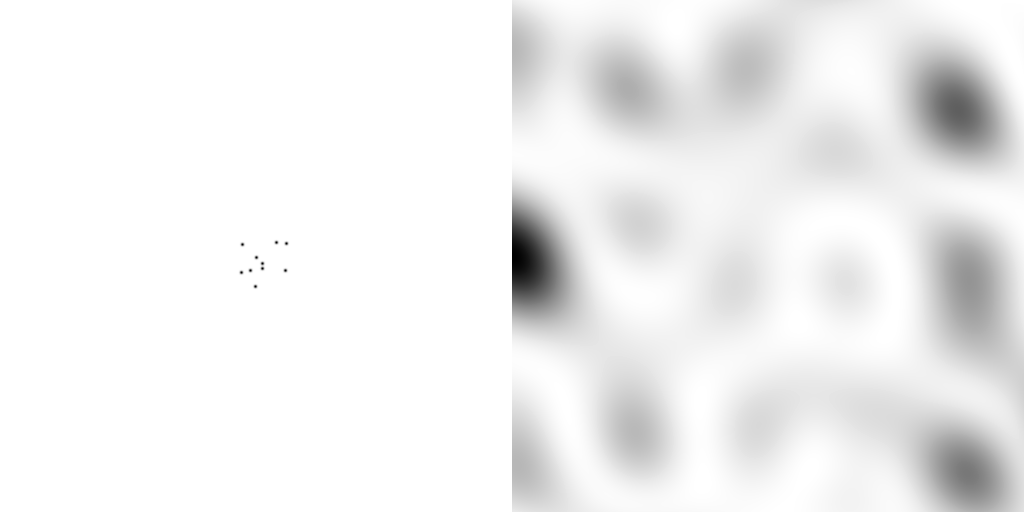 beam center
         +
forward Fourier Transform
inverse Fourier Transform
no phase
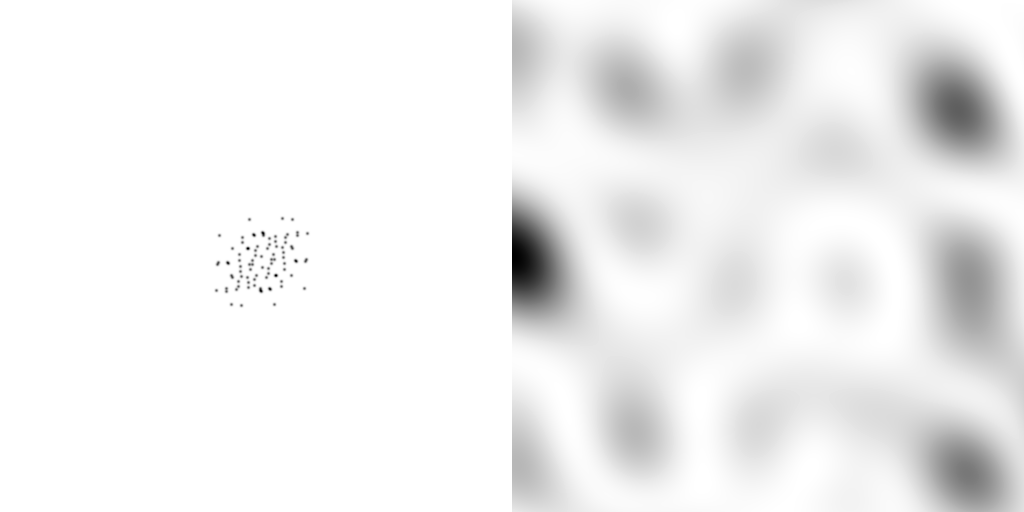 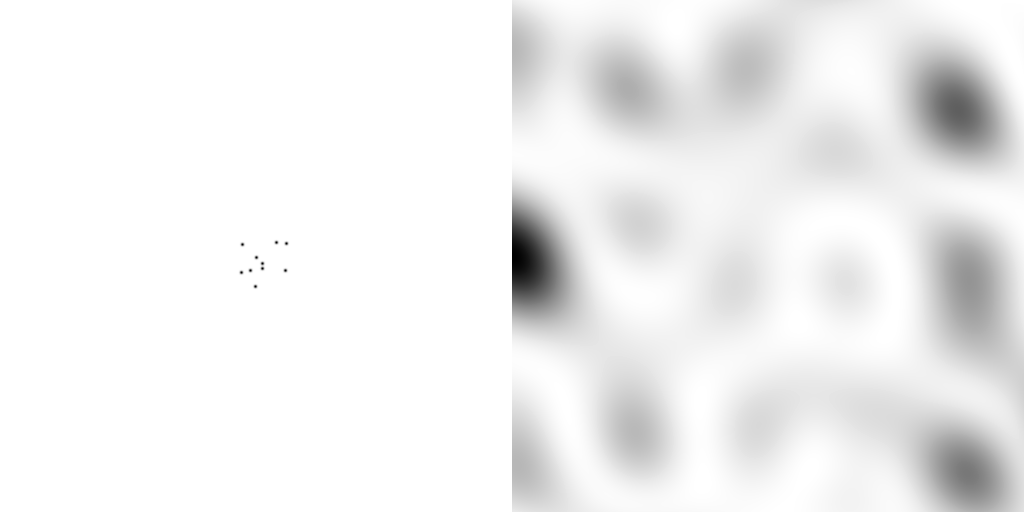 +
inverse Fourier Transform
scattering from a structure
colored by phase
sample
detector
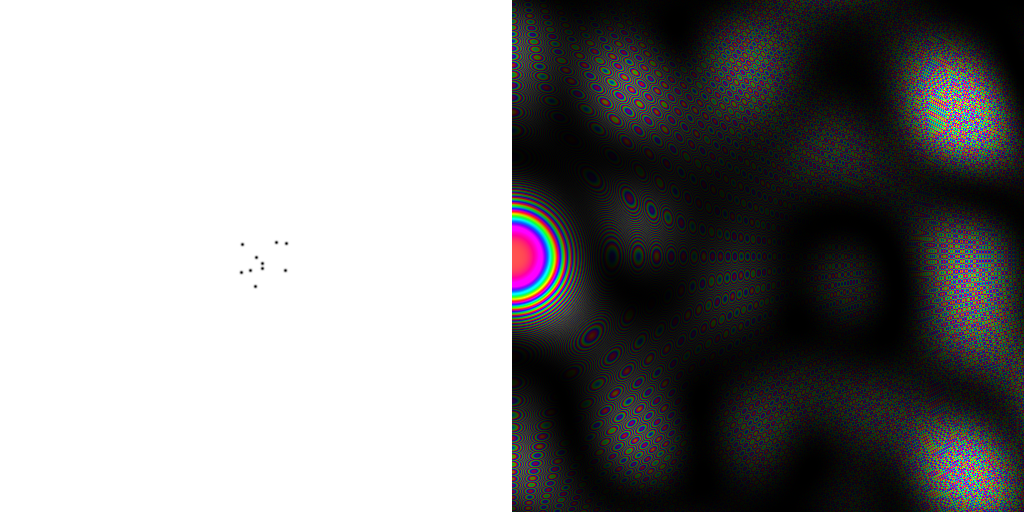 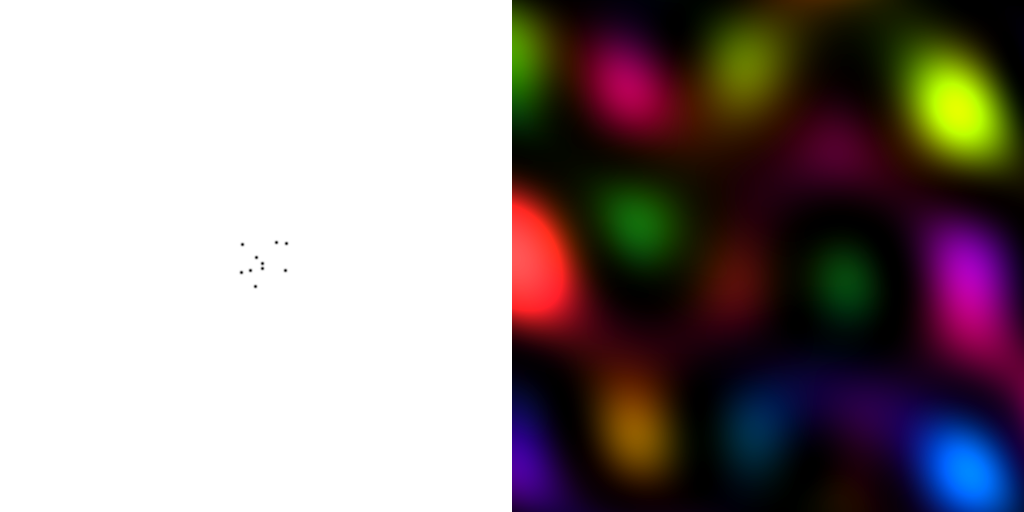 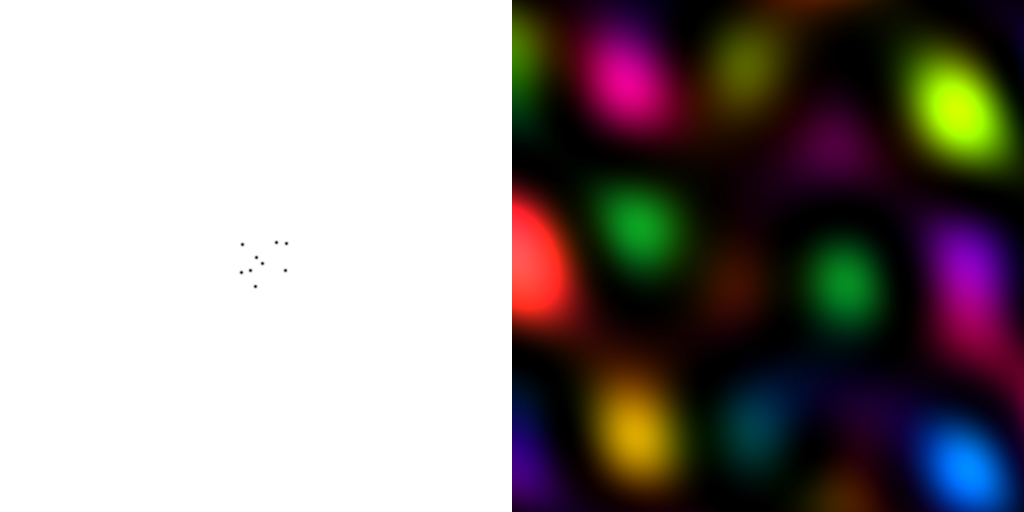 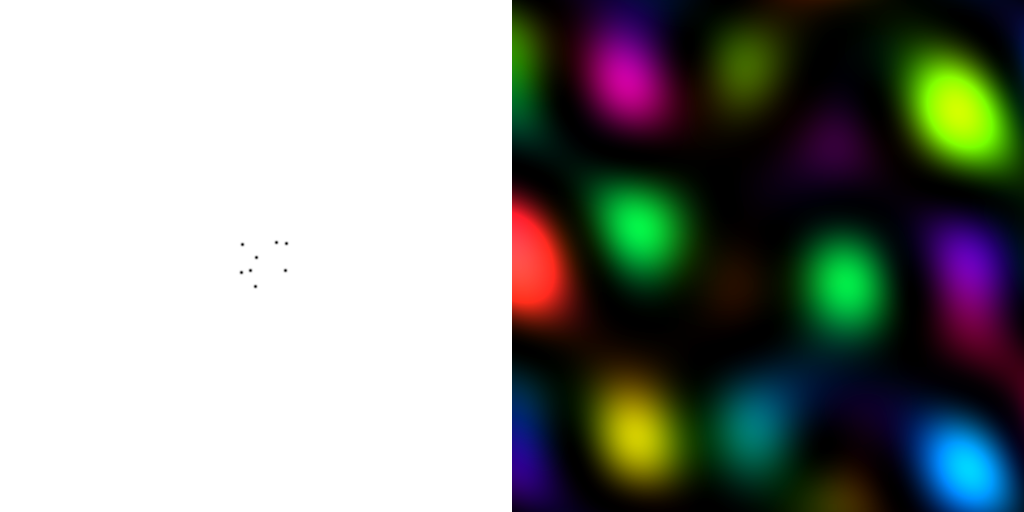 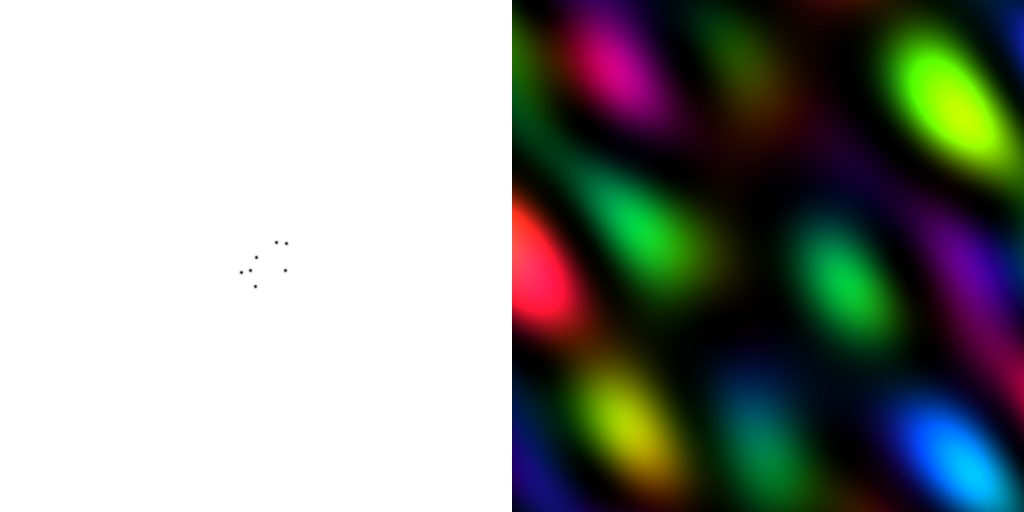 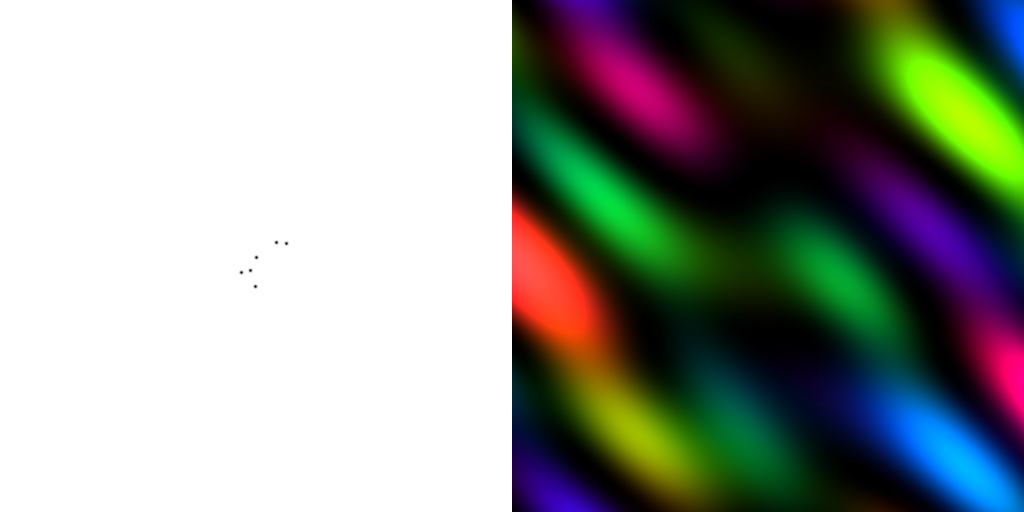 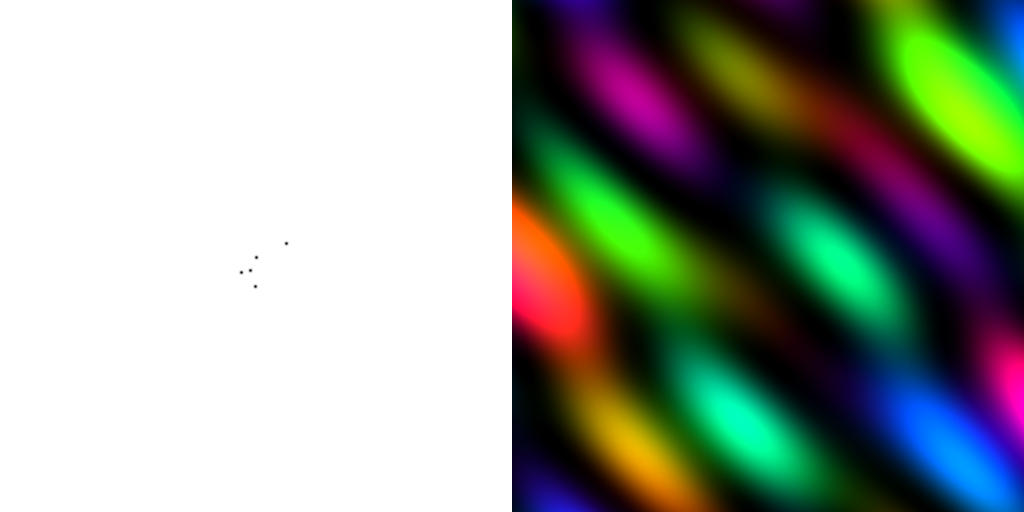 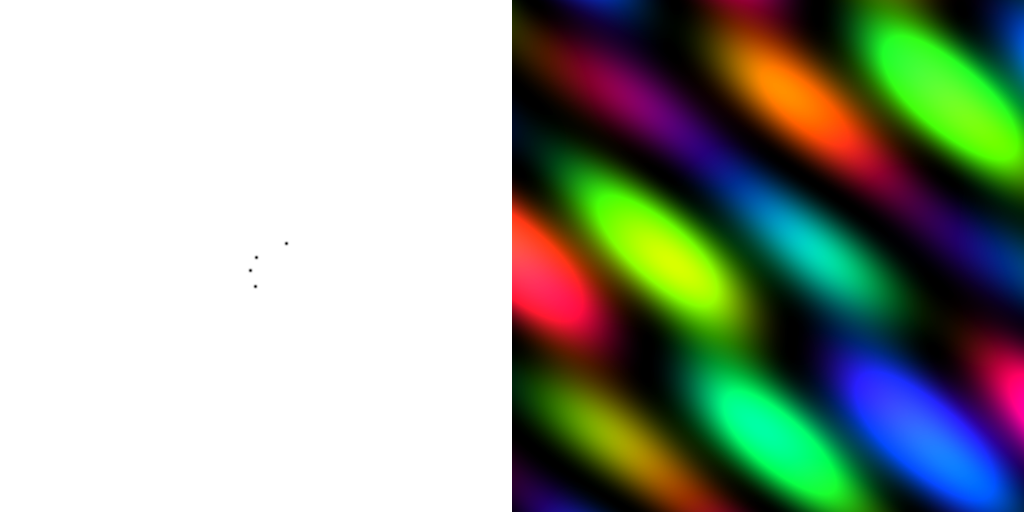 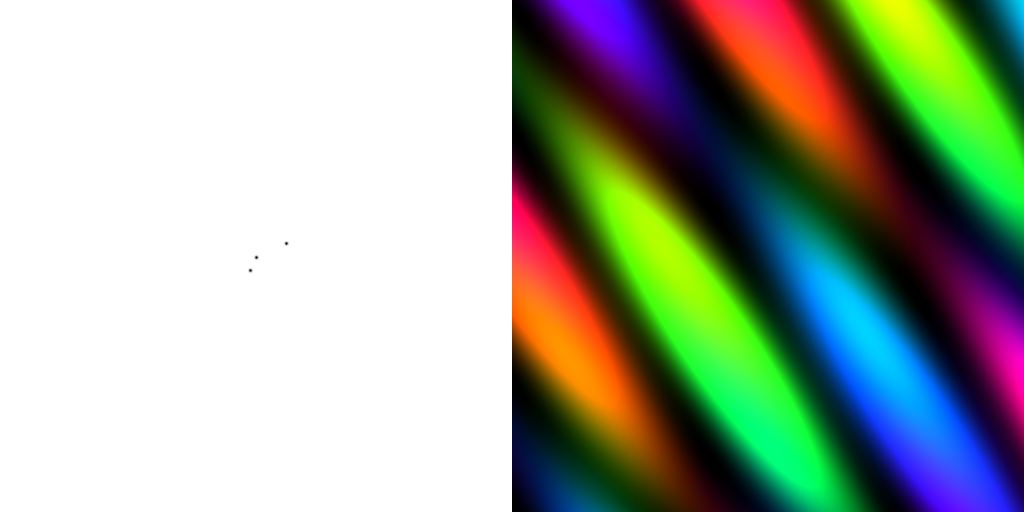 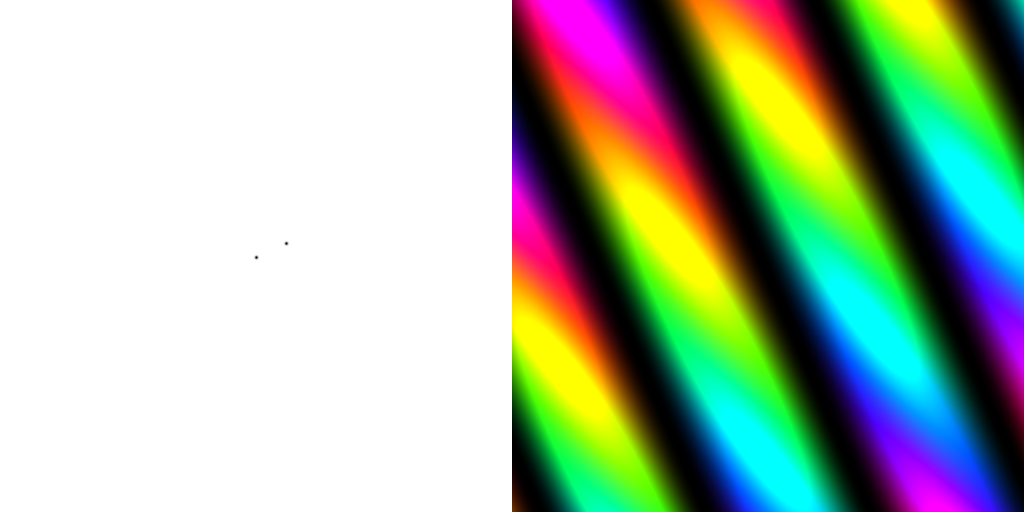 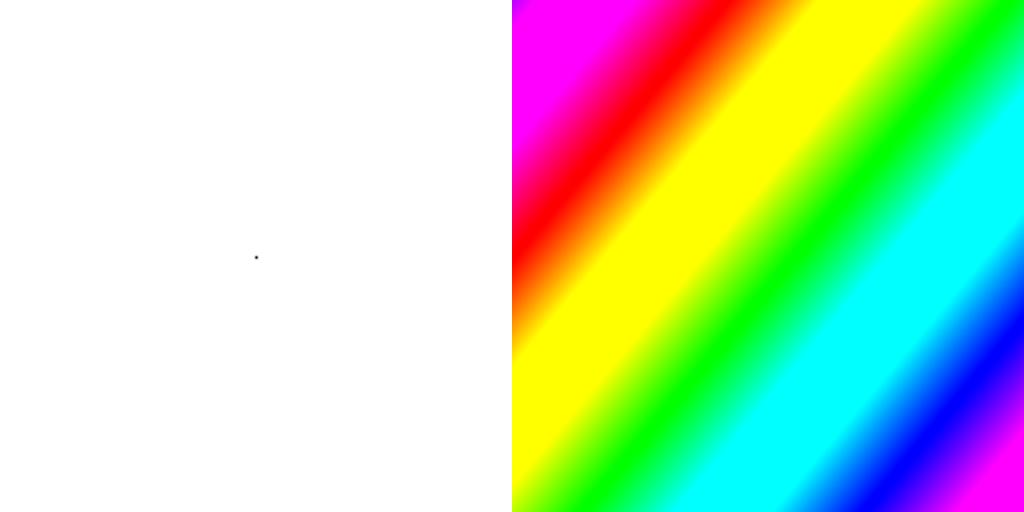 +
scattering from a lattice
colored by phase
sample
detector
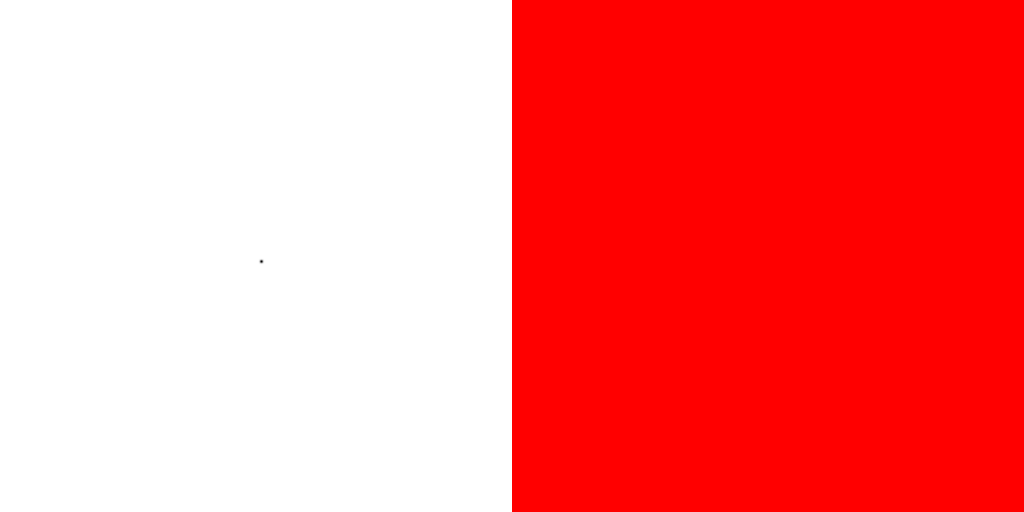 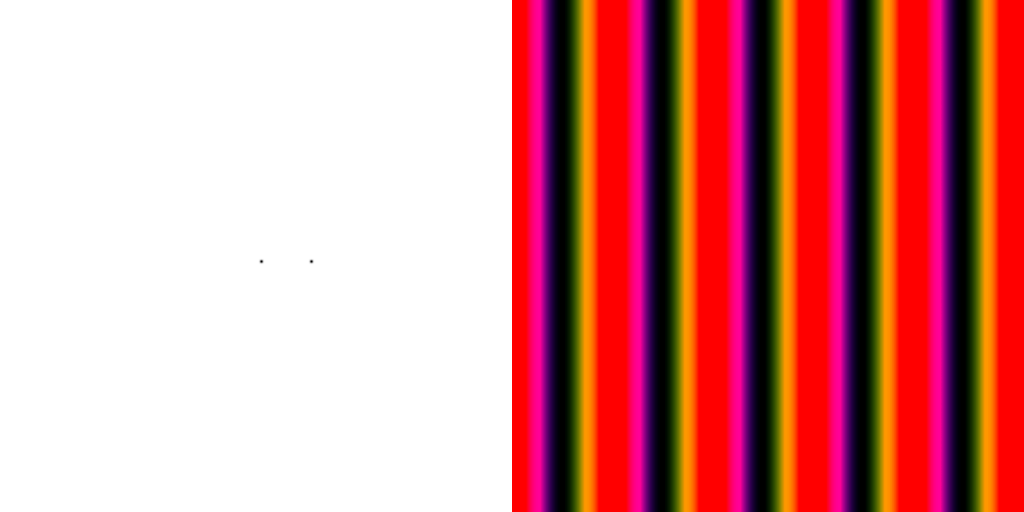 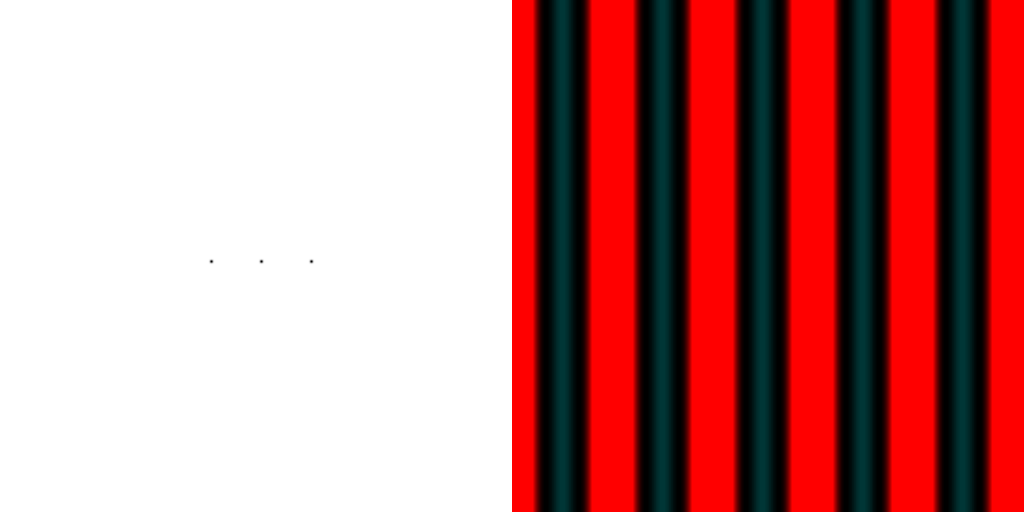 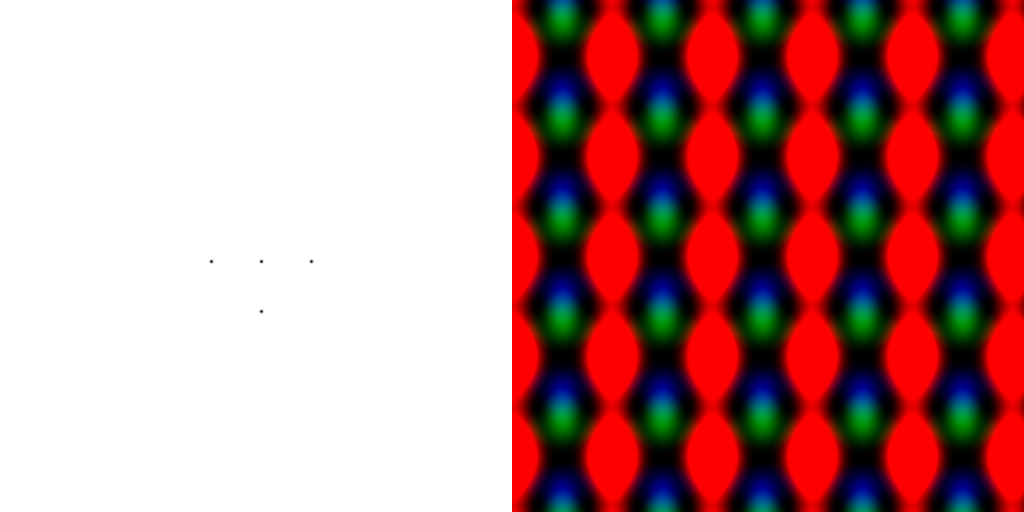 beam center
         +
scattering from a lattice
colored by phase
sample
detector
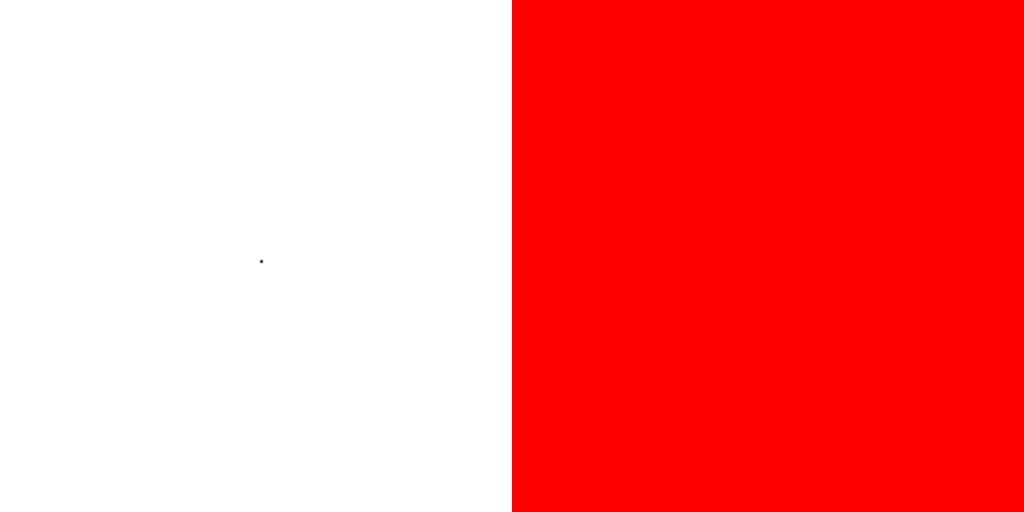 beam center
         +
scattering from a lattice
colored by phase
sample
detector
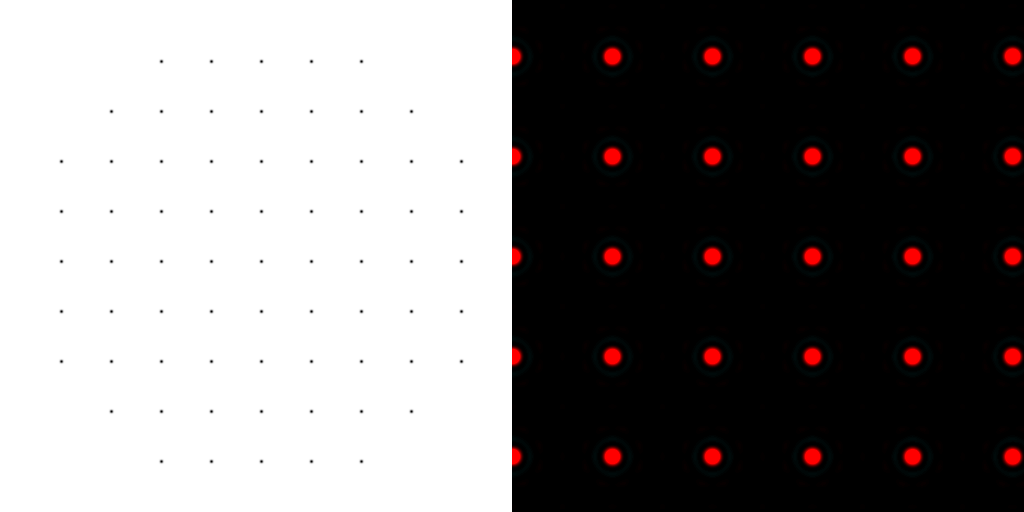 beam center
         +
scattering from a crystal structure
colored by phase
sample
detector
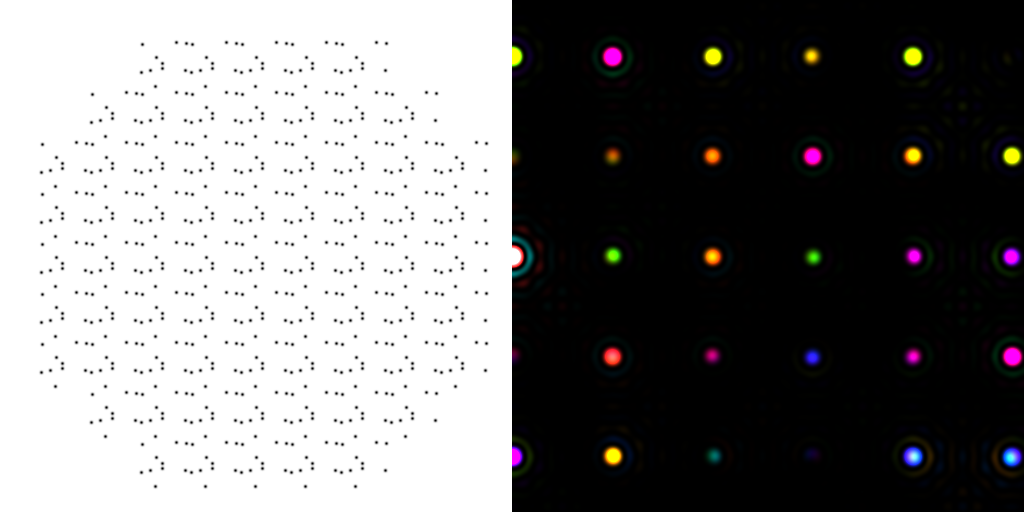 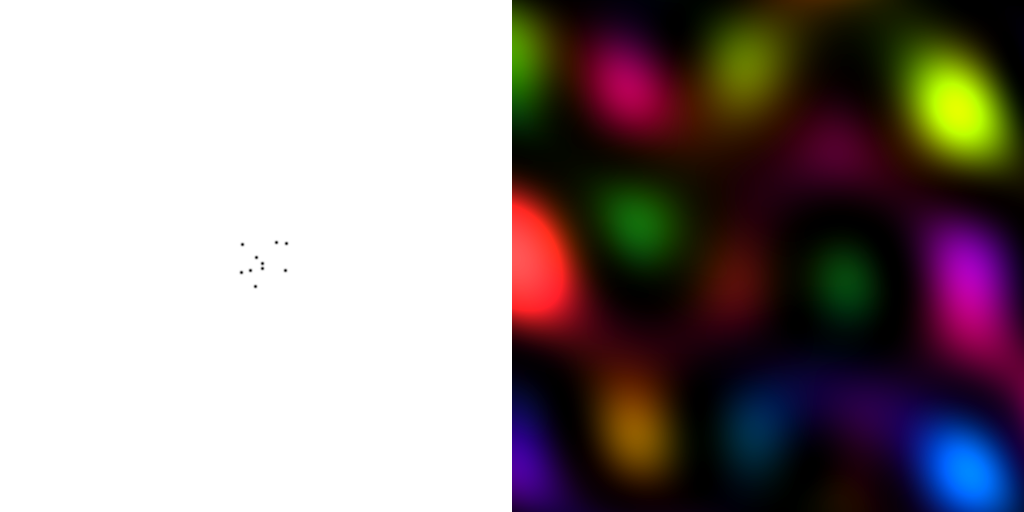 beam center
         +
lysozyme: real and reciprocal
+
+
Diffraction from a 3D lattice
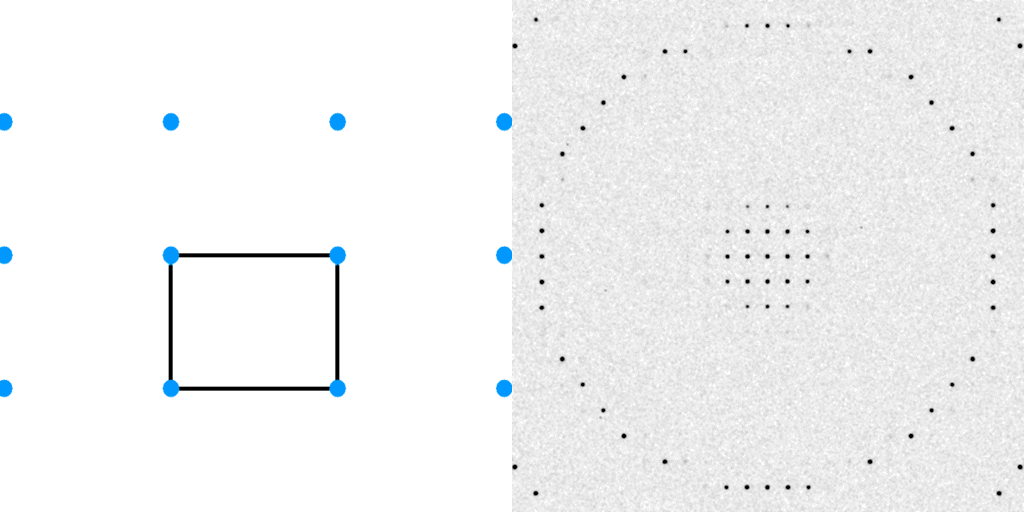 +
real space
reciprocal space
Diffraction from a 3D lattice
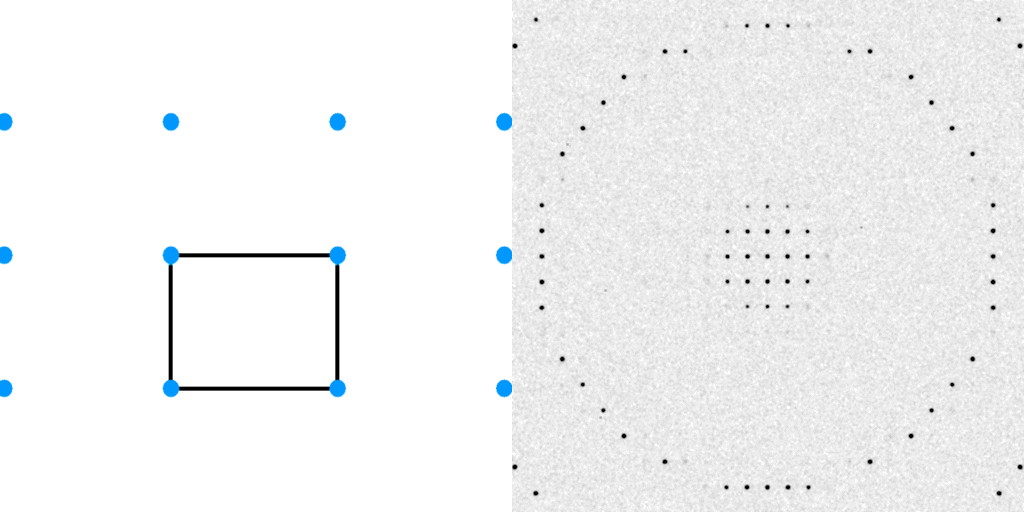 +
real space
reciprocal space
Ewald Sphere
Ewald sphere
(h,k,l)
Ewald Sphere
Ewald sphere
(h,k,l)
d*
Ewald Sphere
Ewald sphere
(h,k,l)
spindle axis
d*
Ewald Sphere
Ewald sphere
Φ circle
(h,k,l)
spindle axis
Ewald Sphere
Ewald sphere
Φ circle
(h,k,l)
spindle axis
Ewald Sphere
Ewald sphere
Φ circle
(h,k,l)
spindle axis
diffracted ray
Ewald Sphere
Ewald sphere
Φ circle
(h,k,l)
λ*
d*
spindle axis
diffracted ray
λ*
Ewald Sphere
Ewald sphere
Φ circle
(h,k,l)
λ*
d*
spindle axis
diffracted ray
λ*
θ
λ = 2 d sin(θ)